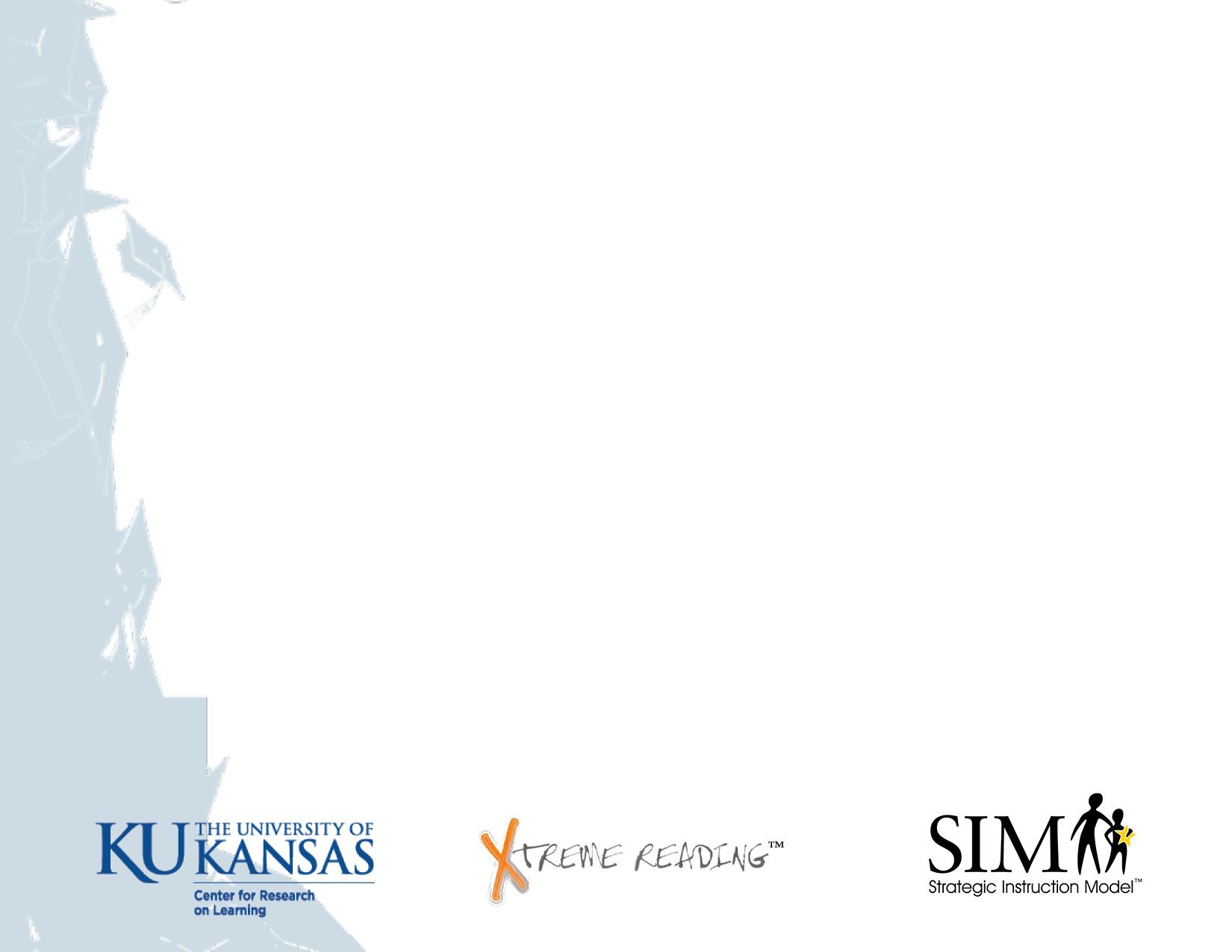 WORD ID
Authors:  B. Keith Lenz, Jean B. Schumaker, Donald D. Deshler, and Victoria L. Beals

Presentation Compiled by Bonnie Palasak
Revised July 2020
WORD ID
[Speaker Notes: Insert link for Word ID podcast]
DAY 1
© University of Kansas Center for Research on Learning - 2012
Start-Up Activity
In your journal, write today’s date and as many words as you can think of starting with the prefix -un
© University of Kansas Center for Research on Learning - 2012
[Speaker Notes: Word ID Teacher Notebook Day 1]
Course Organizer
© University of Kansas Center for Research on Learning - 2012
[Speaker Notes: Student Notebook page 1]
The
Course Organizer
Teacher:
Student:
Time:
Course Dates:
This Course: Xtreme Reading
is
about
Course Questions:
Grading Procedures
building the knowledge, strategies, and habits of learning that will make you a great reader and help you reach important goals.
Start-Up Activities
Participation & Discussion
Classroom Skills	
Assignments
Book Study
Tests & Quizzes
1.	How does thinking about your dreams and possibilities for your life change the way you approach learning?

2. 	Why do good learners know and use several different reading strategies? 

3. 	How can learning new words and spending lots of time reading improve the knowledge that you have?

4. 	Why is reading fluently important?

5. 	Why is developing good habits of learning important?

6. 	How does improving your reading help you reach your goals and dreams?
[Speaker Notes: Student Xpect to  Achieve Notebook pages 1-3]
Course Map
This Course:
Student:
includes
Tasks/Activities
Classroom
Expectations
Learning Routines
Critical Concepts
Learned in these
Units
Xtreme Reading
Teamwork
Respect
Tolerance
Voice
Choice
Hard work
Discussions
Products
Quizzes
Classroom procedures	Guided practice
Daily agenda		Partner practice
Start-up activities	Feedback sessions
Group participation	Progress charting
Hopes and Dreams 	
Reading Strategies
Habits of Learning	
Expert Reading
Learning
Community
Reading
Strategies
Hopes
and Dreams
through
through
Highly Engaging 
Literature
Highly Engaging 
Literature
through
Highly Engaging Literature
[Speaker Notes: Student Xpect to  Achieve Notebook notebook page 2]
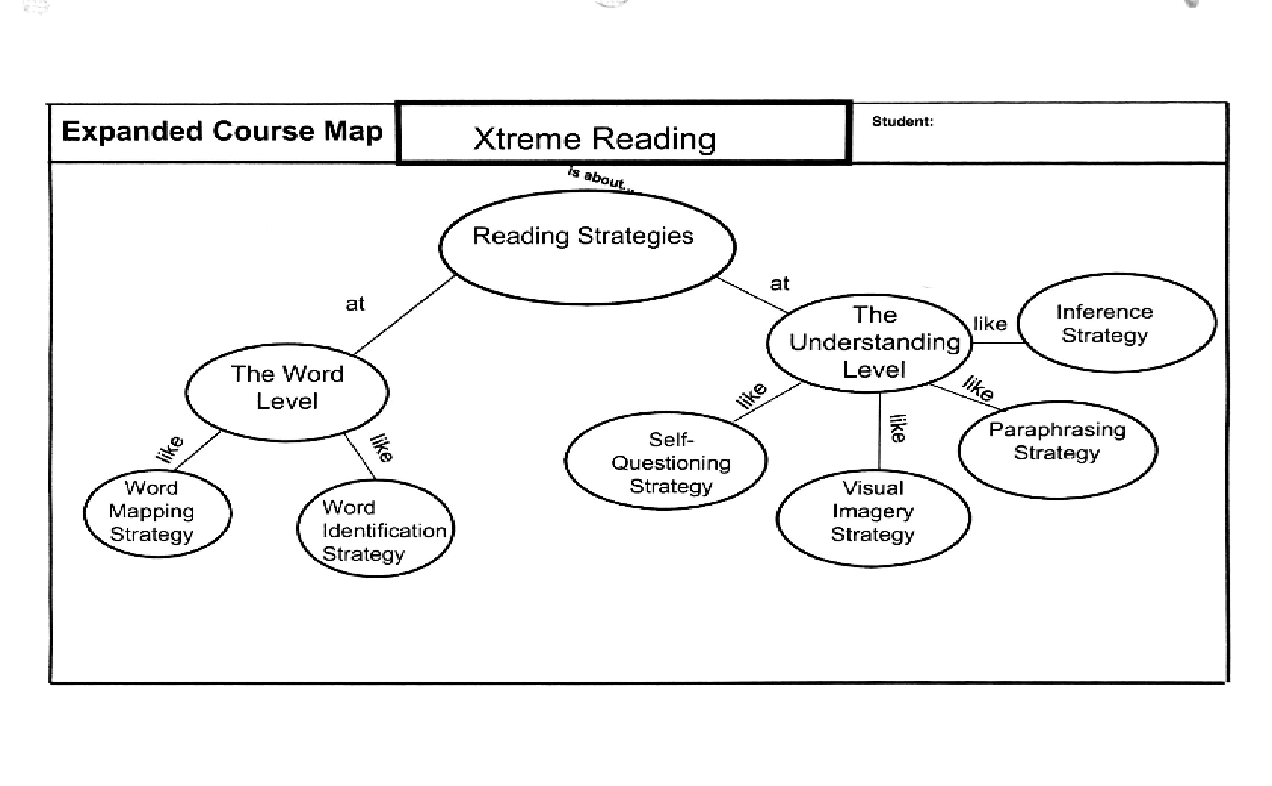 [Speaker Notes: Student Xpect to  Achieve Notebook notebook page 3]
Unit Organizer
© University of Kansas Center for Research on Learning - 2012
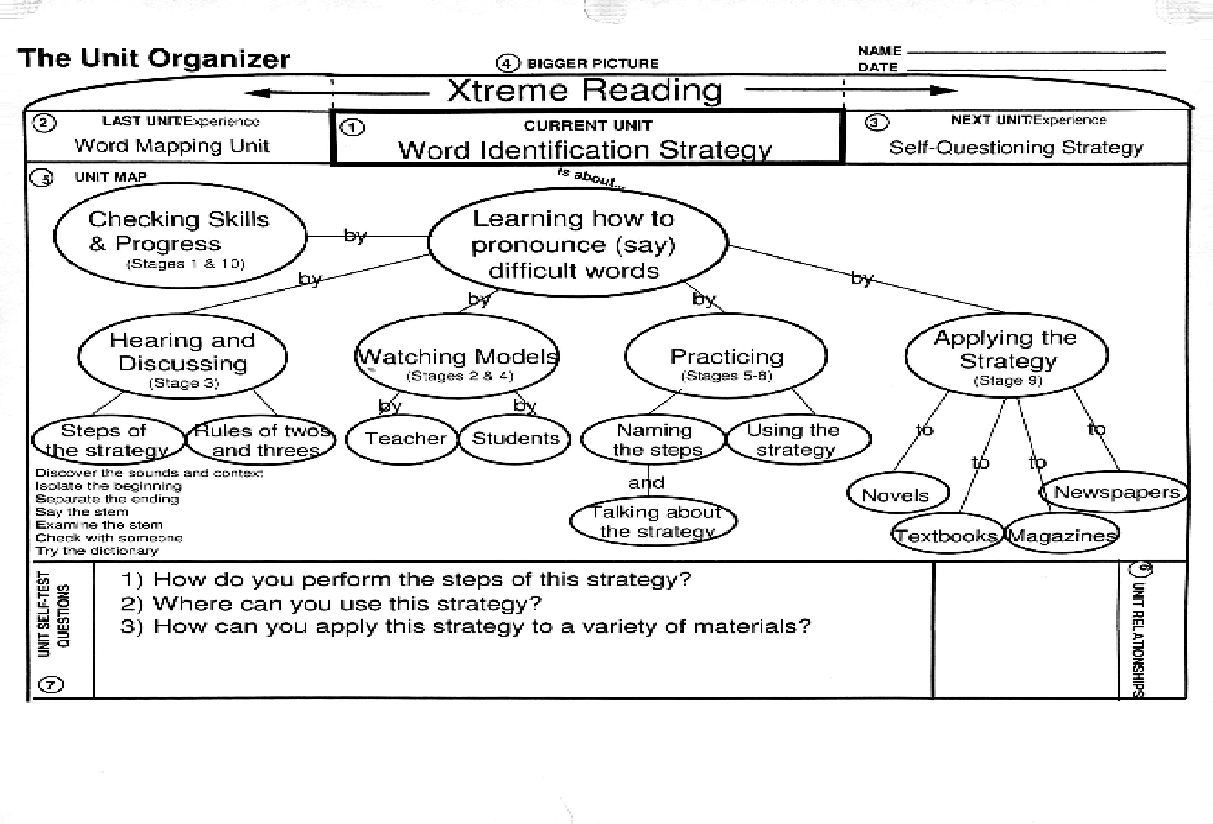 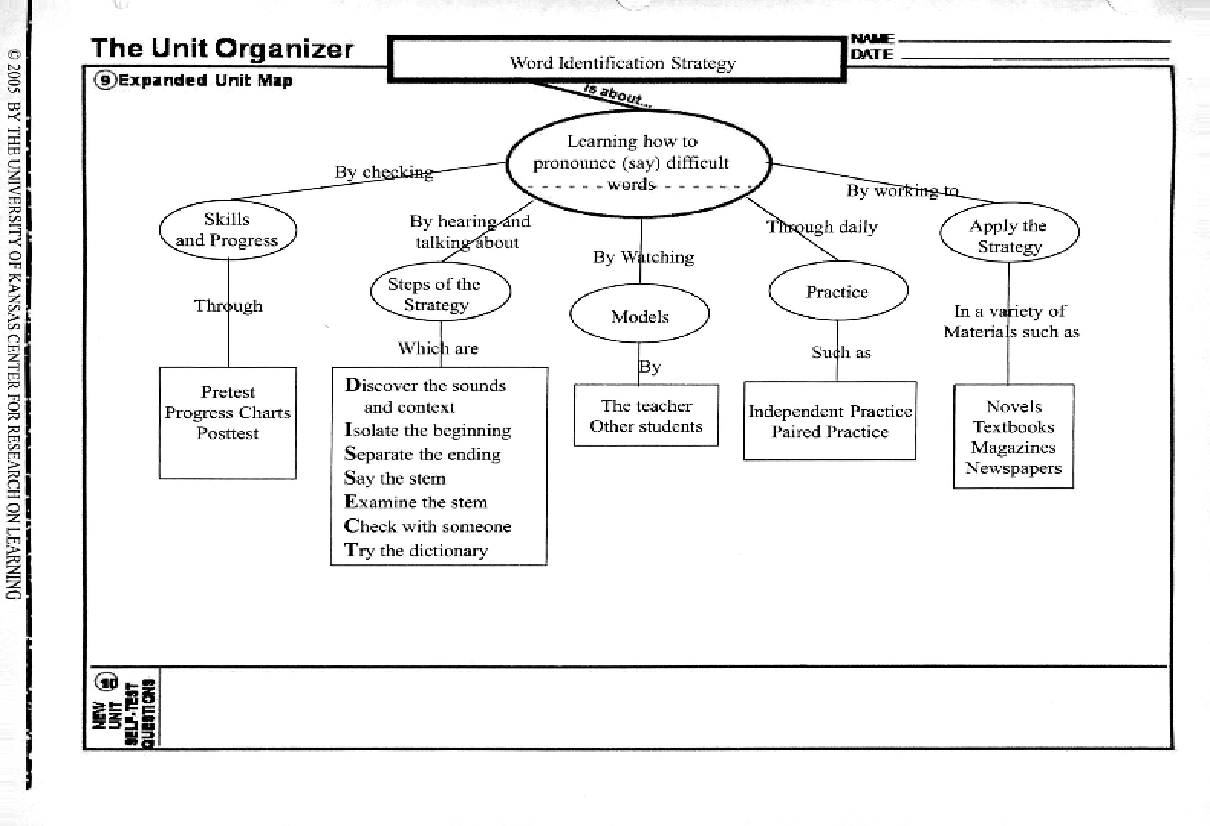 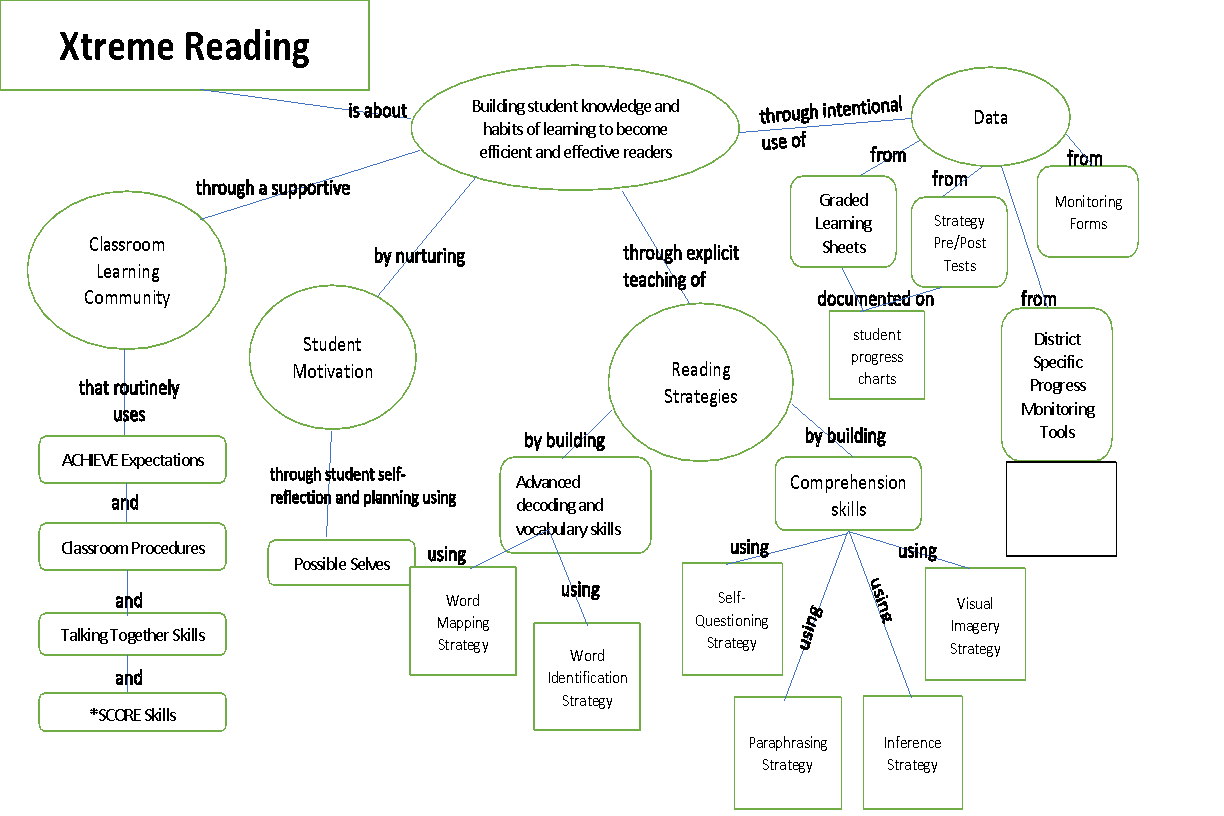 [Speaker Notes: Xtreme xpanded course organizer on Flash Drive]
Today we are going to start work on a strategy that will help you pronounce or DISSECT long words that  you encounter when you are reading.
It is called the Word Identification Strategy.
© University of Kansas Center for Research on Learning - 2012
[Speaker Notes: Describe Setp Word ID pp. 19-30 in Word ID manual through Say the Step (top of page 30)]
The Word Identification Strategy
DISSECT
DISSECT words …
NOT frogs!
© University of Kansas Center for Research on Learning - 2012
[Speaker Notes: First Half of stage 3 pg. 19-30 in the Word ID Manual through steps 5]
DISSECT
Does anyone know what DISSECT means?
Dissect means to divide something or cut it into several parts.
That’s exactly what you will be doing when you use the Word Identification Strategy.
You will be cutting up the words into short pieces that you can easily pronounce.
© University of Kansas Center for Research on Learning - 2012
If you  are able to pronounce any word you encounter, you will be more likely to understand and more able to discuss what you read.
How will this help you in classes such as English, science, and history?
© University of Kansas Center for Research on Learning - 2012
You will be better able to answer a teacher’s questions in class.
You will be able to easily get through reading assignments.
You will be better able to complete assignments.
You may get better grades.
© University of Kansas Center for Research on Learning - 2012
You can use the Word Identification Strategy any time you are reading something and come upon a long word you’ve never seen before.
Can you think of any examples?
© University of Kansas Center for Research on Learning - 2012
Look at the reading materials I have gathered for you.
Why is it important to be able to read the things I have given you?
How can these things help you?
© University of Kansas Center for Research on Learning - 2012
400 Word Reading Passage
© University of Kansas Center for Research on Learning - 2012
Word Identification Notes Sheet
(page 1)
© University of Kansas Center for Research on Learning - 2012
[Speaker Notes: Student book Page 3 Word Beginnings and Endings Lists pages 5-8]
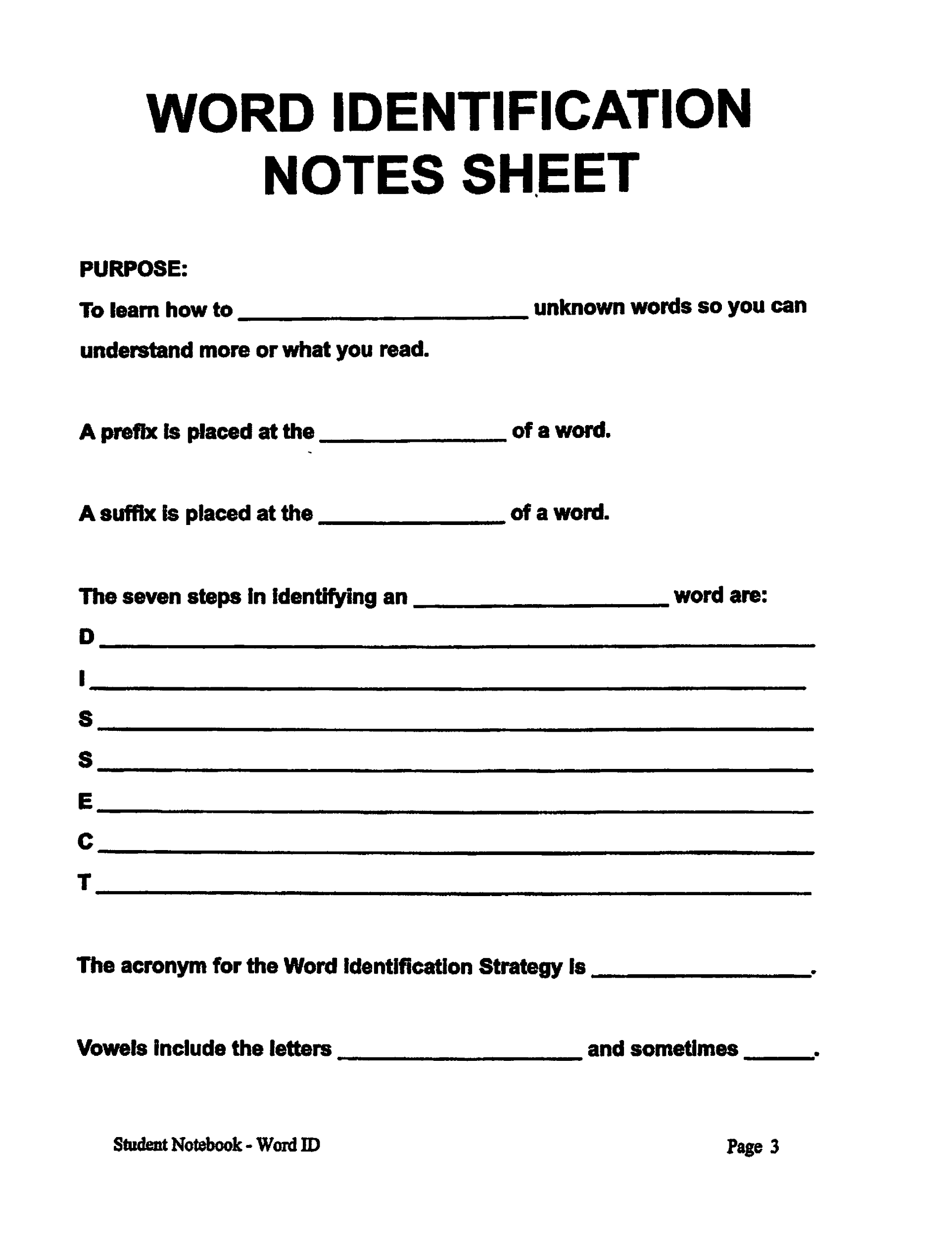 [Speaker Notes: Student book Page 3 Word Beginnings and Endings Lists pages 5-8]
Purpose
To learn how to pronounce unknown words so you can understand more of what you read.
© University of Kansas Center for Research on Learning - 2012
We will work with word parts such as …
Prefixes:  A prefix is placed at the beginning of the word.

Suffixes:  A suffix is placed at the ending of a word.
© University of Kansas Center for Research on Learning - 2012
DISSECT
The first step involves taking an initial stab at pronouncing the word.
The next four steps involve dissecting the word (taking the word apart so that you can pronounce it).
The last two steps are steps of last resort.
If you can’t figure out the word on your own, you may need to ask for help from someone or look it up.
© University of Kansas Center for Research on Learning - 2012
The Seven Steps of the WordIdentification Strategy
Step 1:	Discover the sounds & context
Step 2:	Isolate the beginning
Step 3:	Separate the ending
Step 4:	Say the stem
Step 5:	Examine the stem
Step 6:	Check with someone
Step 7:	Try the dictionary
© University of Kansas Center for Research on Learning - 2012
Steps of the WordIdentification Strategy
Step 1:	Discover the sounds & context
Step 2:	Isolate the beginning
Step 3:	Separate the ending
Step 4:	Say the stem
Step 5:	Examine the stem
Step 6:	Check with someone
Step 7:	Try the dictionary
© University of Kansas Center for Research on Learning - 2012
What do you normally do when you come to a difficult word?
Skip it?   Ignore it?
Why would reading the whole sentence help you figure out a word?
CONTEXT
If you cannot think of word that fits within the context of the sentence.
© University of Kansas Center for Research on Learning - 2012
Step 1: Discover the Sounds and the Context
Give the word your best shot by sounding it out, saying at least a few of the sounds to yourself, and reading to the end of the sentence.

If the sounds you pronounced form a word that fits the context, keep reading. If not, Go to Step 2.
The dentist was extracting the molar
 when the power went off.
© University of Kansas Center for Research on Learning - 2012
Steps of the WordIdentification Strategy
Step 1:	Discover the sounds & context
Step 2:	Isolate the beginning
Step 3:	Separate the ending
Step 4:	Say the stem
Step 5:	Examine the stem
Step 6:	Check with someone
Step 7:	Try the dictionary
© University of Kansas Center for Research on Learning - 2012
Step 2:  Isolate the Beginning
If the word you said doesn’t make sense in the context, look at the beginning of the word to see if there is a word part you can say. Isolate the beginning with a backwards “L” marked like this.
© University of Kansas Center for Research on Learning - 2012
You are all aware of prefixes now, and you’ve been learning the meaning of some of the prefixes.
The first step includes determining whether there is a prefix at the beginning of the word that you might be able to pronounce immediately.
© University of Kansas Center for Research on Learning - 2012
What does isolate mean?
How would we isolate the prefix?
© University of Kansas Center for Research on Learning - 2012
DISSECT
Discover the Sounds 
AND the Context
The dentist was extracting the molar 
when the power went off.
Isolate
 the 
Beginning
extracting
Take out
© University of Kansas Center for Research on Learning - 2012
[Speaker Notes: Write depart and make L
Make guess about suffix]
Don’t forget about compound prefixes!
© University of Kansas Center for Research on Learning - 2012
Steps of the WordIdentification Strategy
Step 1:	Discover the sounds & context
Step 2:	Isolate the beginning
Step 3:	Separate the ending
Step 4:	Say the stem
Step 5:	Examine the stem
Step 6:	Check with someone
Step 7:	Try the dictionary
© University of Kansas Center for Research on Learning - 2012
What does the word separate mean?
To take something away from something else.
Ask yourself, “Is there a suffix or some other ending that I know?”
How do you think we will separate the ending?
© University of Kansas Center for Research on Learning - 2012
Step 3:  Separate the Ending
Look at the ending of the word to see if there’s a word part that you can easily say. It might be a suffix or a syllable that is easy to say. Separate the ending with an “L” shape.
© University of Kansas Center for Research on Learning - 2012
DISSECT
Discover the Sounds 
AND the Context
The dentist was extracting the molar when the power went off.
Separate 
the  
ending
Isolate
 the 
Beginning
extracting
Take out ________ the act of
© University of Kansas Center for Research on Learning - 2012
[Speaker Notes: Write depart and make L
Make guess about suffix]
Don’t forget about compound suffixes!
© University of Kansas Center for Research on Learning - 2012
There may be more than one 	word ending!
© University of Kansas Center for Research on Learning - 2012
Say the Stem, Step 4
Try to say the stem (the letters that are left after you isolated the beginning and separated the ending).
If you can say the stem, blend the beginning and the ending with it to say the word. Check to see if makes sense in context. If so, read on.
© University of Kansas Center for Research on Learning - 2012
ROOTS/STEMS
After you have identified the stem, what might you see in the stem?
A root might be the whole stem, or part of the stem.
Keep your eyes peeled for those roots and bring their meaning to mind each time you see one.
© University of Kansas Center for Research on Learning - 2012
DISSECT
Discover the Sounds 
AND the Context
The dentist was extracting the molar when the power went off.
Separate 
the  
ending
Isolate
 the 
Beginning
extracting
Say the stem
Take out – pull - the act of
© University of Kansas Center for Research on Learning - 2012
[Speaker Notes: Write depart and make L
Make guess about suffix]
The doctors all say I need complete rest with no strenuous exercise and no emotional excitement.
Discover the Sounds 
AND the Context
Separate 
the  
ending
Isolate
 the 
Beginning
excitement
Say the stem
© University of Kansas Center for Research on Learning - 2012
[Speaker Notes: Connecting with reading will increase connection and retention of word]
DISSECT
Separate 
the  
Endings
Isolate
 the 
Beginning
part
ment
al
de
Say the Stem
© University of Kansas Center for Research on Learning - 2012
[Speaker Notes: Story in Weighty Word Book page 3-4
Use white boards]
GUIDED READING
© University of Kansas Center for Research on Learning - 2012
[Speaker Notes: Guided Reading  coach Carter…identify vocabulary words with prefixes, suffixes  Script on Pages 13-17 of Word ID manual. Provide a min-model of the strategy (DISSECT)]
DAY 2
© University of Kansas Center for Research on Learning - 2012
Start-Up Activity
In your journal, write today’s date and as many words as you can think of starting with the prefix -ex
© University of Kansas Center for Research on Learning - 2012
Go over pretests and chart on Progress Chart
© University of Kansas Center for Research on Learning - 2012
[Speaker Notes: Progress Chart  Page 9 Student Notebook Teacher Notebook page 7]
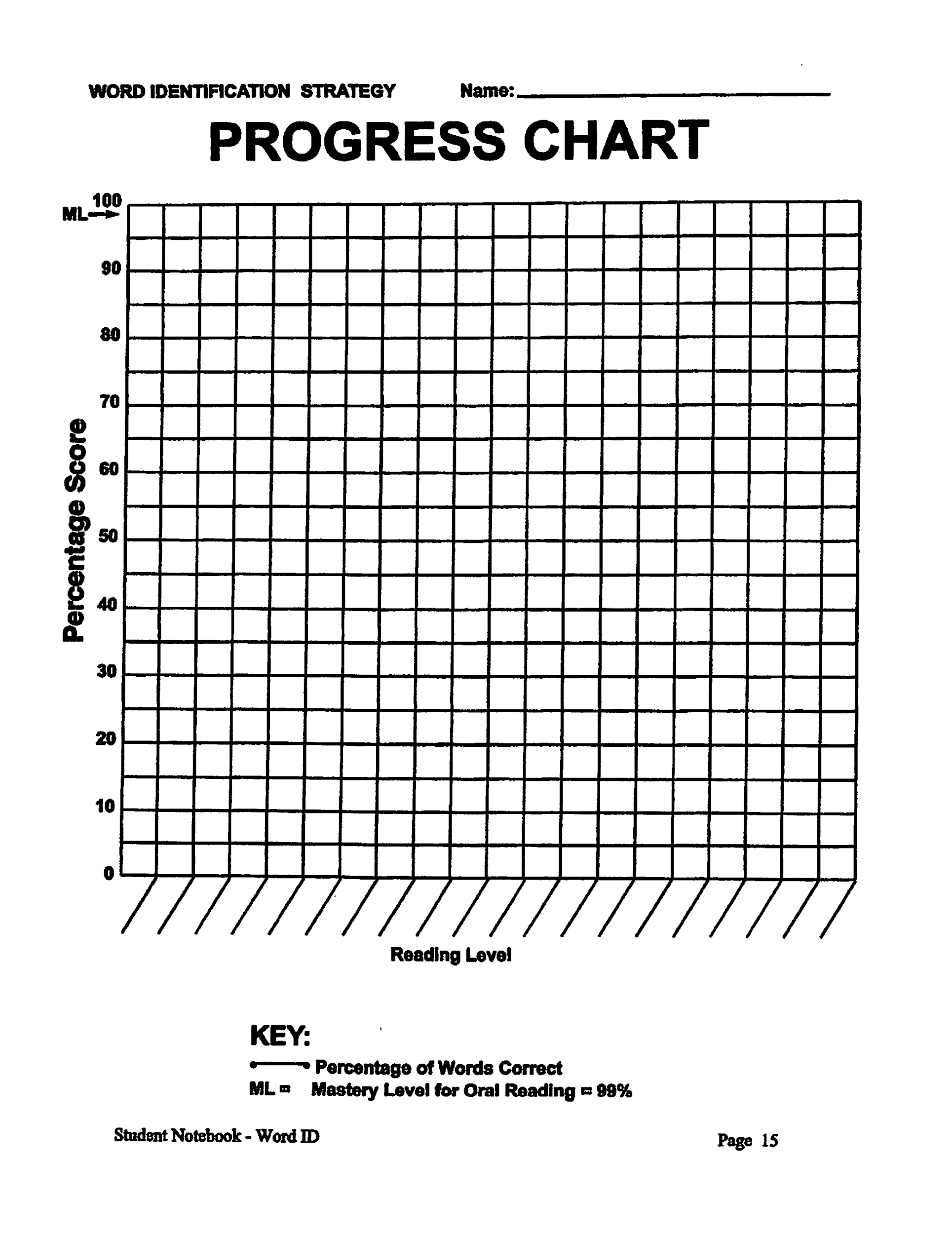 Word Identification Notes Sheet
(page 1) & (page 2
© University of Kansas Center for Research on Learning - 2012
[Speaker Notes: Student Notebook page 3 Script for teacher pages 53-58 Copy Cue Cards in Teacher Notebook pages 39 & 40 give to students to keep in their notebooks in plastic sleeves.]
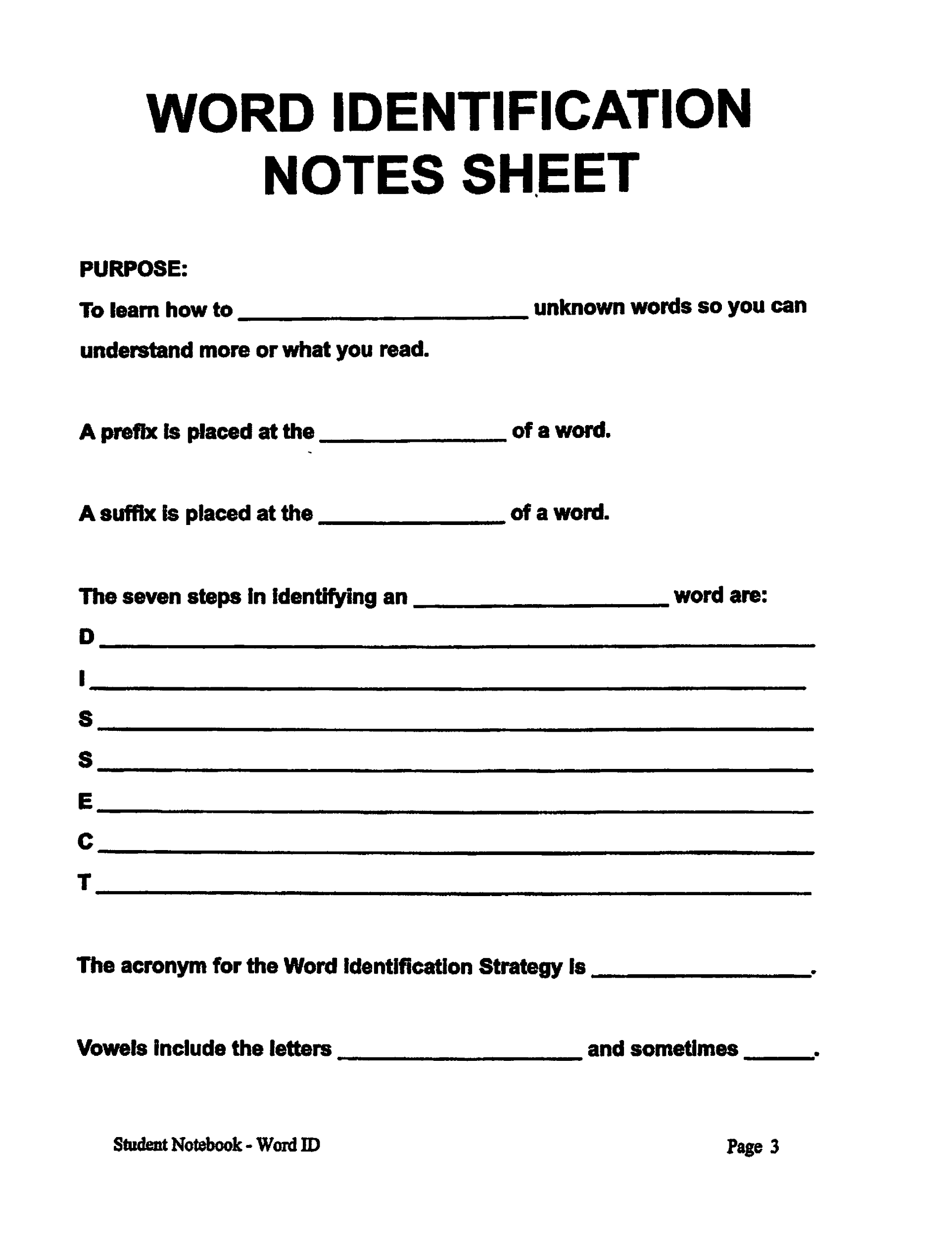 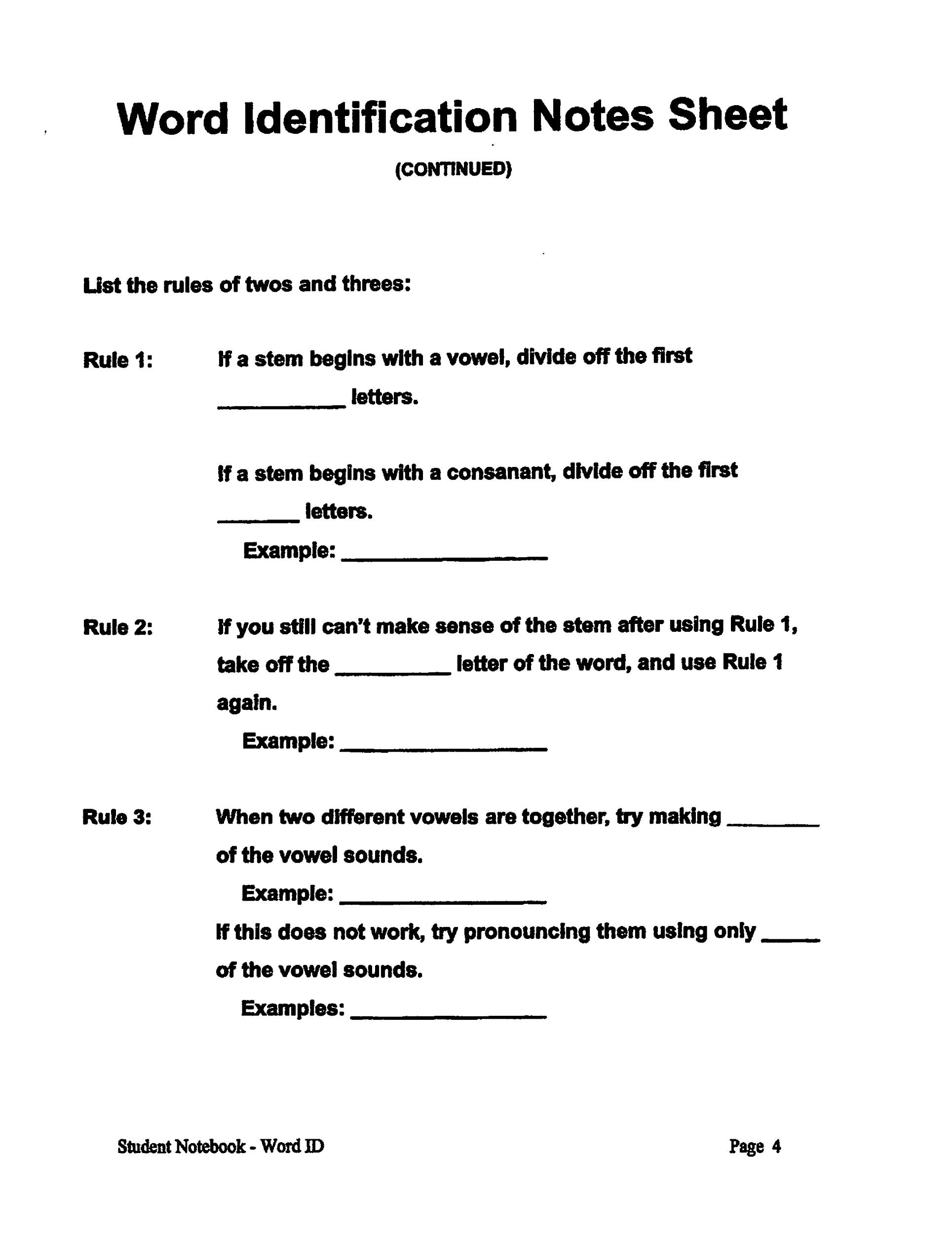 Steps of the WordIdentification Strategy
Cue Card # 1
Step 1:	Discover the sounds & context
Step 2:	Isolate the beginning
Step 3:	Separate the ending
Step 4:	Say the stem
Step 5:	Examine the stem
Step 6:	Check with someone
Step 7:	Try the dictionary
© University of Kansas Center for Research on Learning - 2012
[Speaker Notes: Cue Cards are in Teacher notebook pages 39-40 Make copies for Students or have them make them in their journals or notebooks]
DISSECT
Examine the Stem, Step 5
If it doesn’t make sense, use the Rules of Twos and Threes to take apart the stem.
© University of Kansas Center for Research on Learning - 2012
[Speaker Notes: Word ID manual pg.s 30-38]
The Rules of Two’s and Three’s requires us to look for vowels and consonants:
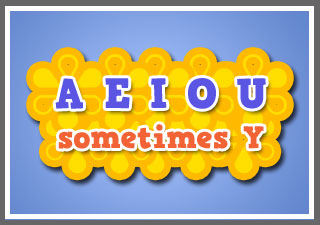 Vowels are:
Consonants are:  Everything else!
© University of Kansas Center for Research on Learning - 2012
Rule 1: The first Rule of Twos and Threes is:
If a stem or part of the stem begins with:
   • A vowel, divide off the first two letters
   • A consonant, divide off the first three letters
bom	bar d
cat	ar act
as pir in
© University of Kansas Center for Research on Learning - 2012
Let’s try to think of a way to remember that the number 2 goes with vowels and 3 goes with consonants…
© University of Kansas Center for Research on Learning - 2012
Rule 2:
If you can’t make sense of the stem after using Rule 1
Take off the first letter of the stem 
Use Rule 1 again
clench
C  lench
scandal
Try this word:
© University of Kansas Center for Research on Learning - 2012
[Speaker Notes: Ceph al op od--science word--Check with the science teacher]
Rule 3:
When two different vowels are together, try making both of the vowel sounds.
suicide
meander
diet
If this doesn’t work, try pronouncing them together using only one of the vowel sounds.
faint
believe
fiery
© University of Kansas Center for Research on Learning - 2012
illumination
noncombustible
unclenched
DISSECT
Separate the Ending
Isolate the Beginning
fluttering
nonsense
censorship
ablaze
transform
mindlessness
Isolate the beginning and separate the ending of these words.  Can you say the stem?
insanity
© University of Kansas Center for Research on Learning - 2012
[Speaker Notes: Remember to do   I do it ----- We do it ----You  do it
Bottom -blue group--do in groups-- white boards]
Examine the Stem Worksheet
INSTRUCTIONS:	

On your worksheet the prefixes have been isolated and the suffixes have been separated.  Examine the stems using the Rules of Twos and Threes.
© University of Kansas Center for Research on Learning - 2012
[Speaker Notes: Teacher notebook page 42 make copy for students
Optional Add On from Tom Blount:  Have students write the Rule # they used on each word.]
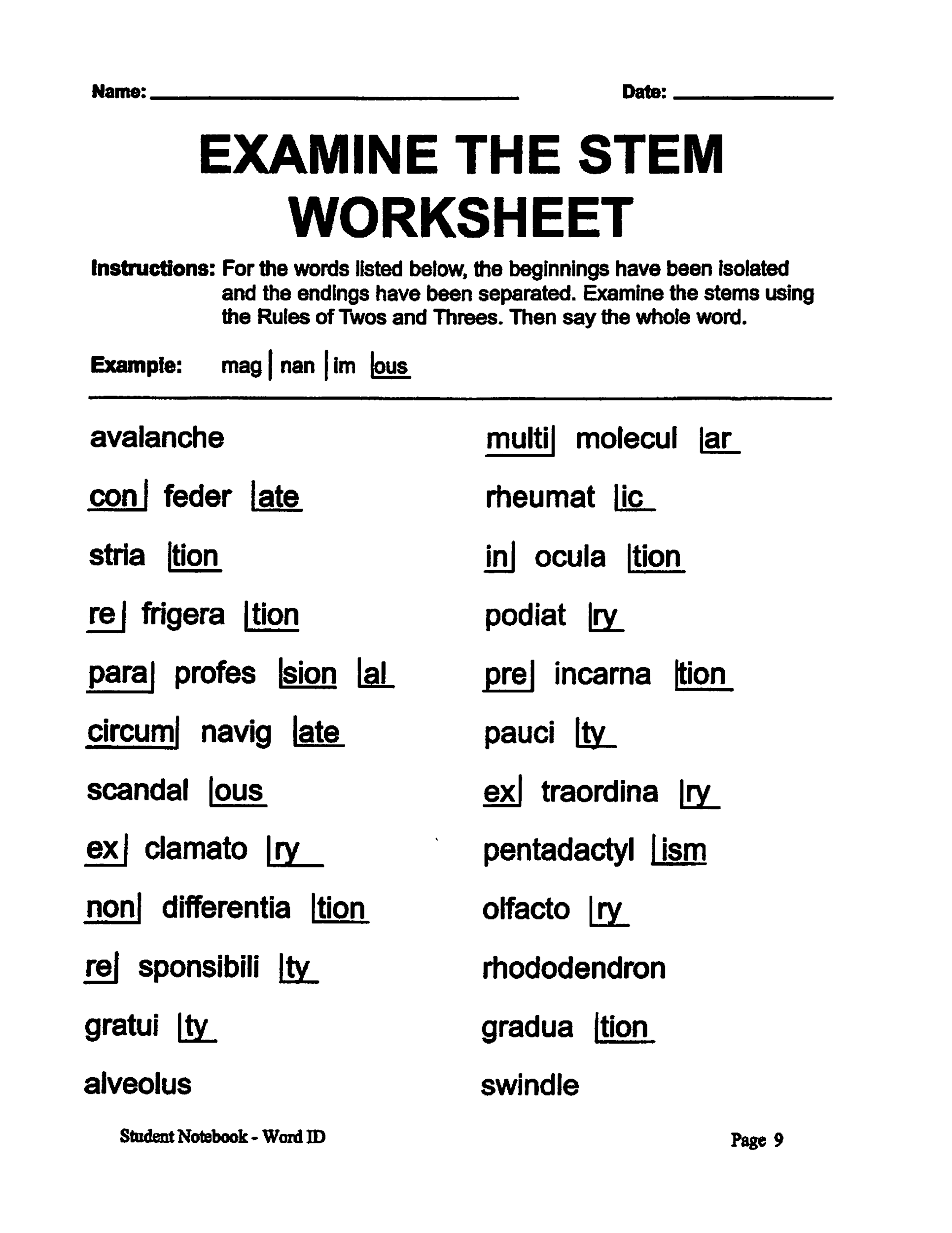 Steps of the WordIdentification Strategy
Step 1:	Discover the sounds & context
Step 2:	Isolate the beginning
Step 3:	Separate the ending
Step 4:	Say the stem
Step 5:	Examine the stem
Step 6:	Check with someone
Step 7:	Try the dictionary
© University of Kansas Center for Research on Learning - 2012
DISSECT
Check with Someone, Step 6
If you have tried the first five steps and still can’t figure out how to pronounce the word, you may check with someone.
© University of Kansas Center for Research on Learning - 2012
Steps of the WordIdentification Strategy
Step 1:	Discover the sounds & context
Step 2:	Isolate the beginning
Step 3:	Separate the ending
Step 4:	Say the stem
Step 5:	Examine the stem
Step 6:	Check with someone
Step 7:	Try the dictionary
© University of Kansas Center for Research on Learning - 2012
The Hunger Games, Page 144
Despite the tension in my stomach, I eat as much as I can, although none of the delectable food makes any impression on me.
delectable
able
lect
de
© University of Kansas Center for Research on Learning - 2012
[Speaker Notes: Uise white boards to guess the base word----share Weighty Word book

Work in pairs to add prefixes and suffixes to selected base words.
Variation- like stack words---start with base word and add either a prefix, suffix, or base word.
At end of game write out words.]
DISSECT
Try the Dictionary, Step 7
If no one can help you pronounce the word, try this website:					
www.howjsay.com

The meaning of the word can also be checked in the dictionary.  Go to:
 
www.dictionary.com
 
Definition:  Delightful, very pleasing, enjoyable
© University of Kansas Center for Research on Learning - 2012
Find a word to pronounce for the class
© University of Kansas Center for Research on Learning - 2012
[Speaker Notes: Kagan activity. Table of 4 each students do 2 words, then share on whiteboards.  If virtual, put students in chat rooms and students dissect words and explain to each other.]
Using the DISSECT steps will help you figure out how to say difficult words that you don’t recognize.
© University of Kansas Center for Research on Learning - 2012
For two days,  we have begun to learn about the Word Identification Strategy.
It consists of seven steps that we can remember by using the mnemonic device, DISSECT.
Tomorrow, we well do the MODEL stage of instruction.
I will give you a demonstration of how to use the steps in this strategy.
© University of Kansas Center for Research on Learning - 2012
DISSECT words …
             NOT frogs!
© University of Kansas Center for Research on Learning - 2012
Leitzell –NC CLC Project
GUIDED READING
© University of Kansas Center for Research on Learning - 2012
[Speaker Notes: Prompt students to use steps of the strategy on words Teacher Manual Scpgs. 13-17]
DAY 3
© University of Kansas Center for Research on Learning - 2012
Start-Up Activity
In your journal, write as many words as you can think of that end with the suffix  “-tion”
© University of Kansas Center for Research on Learning - 2012
Review
Steps of DISSECT?
© University of Kansas Center for Research on Learning - 2012
Review
Step 1:	Discover the sounds & context
Step 2:	Isolate the beginning
Step 3:	Separate the ending
Step 4:	Say the stem
Step 5:	Examine the stem
Step 6:	Check with someone
Step 7:	Try the dictionary
© University of Kansas Center for Research on Learning - 2012
Review
RULES OF TWOS AND THREES
© University of Kansas Center for Research on Learning - 2012
Rule 1: The first Rule of Twos and Threes is:
If a stem or part of the stem begins with:
   • A vowel, divide off the first two letters
   • A consonant, divide off the first three letters
bom	bar d
cat	ar act
as pir in
© University of Kansas Center for Research on Learning - 2012
Rule 2:
If you can’t make sense of the stem after using Rule 1
Take off the first letter of the stem 
Use Rule 1 again
clench
C  lench
scandal
Try this word:
© University of Kansas Center for Research on Learning - 2012
Rule 3:
When two different vowels are together, try making both of the vowel sounds.
suicide
meander
diet
If this doesn’t work, try pronouncing them together using only one of the vowel sounds.
believe
faint
fiery
© University of Kansas Center for Research on Learning - 2012
Review
When should you check with someone?
If you have tried the first five steps and still can’t figure out how to pronounce the word, you may check with someone.
© University of Kansas Center for Research on Learning - 2012
Review
Where should you use the Word Identification Strategy?
© University of Kansas Center for Research on Learning - 2012
Last class period, we talked about a strategy for figuring out the meaning of words.  
We did that by taking apart the words and figuring out the meaning of each part.
Today, I am going to demonstrate how to use the Word Identification Strategy.
I am going to read aloud everything I am thinking while I use the strategy.
I will want you to do the same thing when you read unknown words.
© University of Kansas Center for Research on Learning - 2012
Model
What is a model? (think hobby lobby or science class)
What does imitate mean?
A model is only useful if you imitate it.
© University of Kansas Center for Research on Learning - 2012
[Speaker Notes: Stage 4 Model Word Id manual 52-59]
As I demonstrate how to use the Word Identification Strategy, listen carefully  to what I say and think about.
Watch carefully what I do, so you can imitate my thoughts and actions.
© University of Kansas Center for Research on Learning - 2012
[Speaker Notes: Stage 4 Model Word Id manual 52-59]
You will need to follow the ACHIEVE guidelines for whole-class activities.
I will be asking you to participate in demonstrating how you think and act after I complete my demonstration.
Later, when you start practicing on your own, you will do everything I do, but you will not have to read aloud.You will read silently.
© University of Kansas Center for Research on Learning - 2012
MODEL
BRIDGING THE GAP
© University of Kansas Center for Research on Learning - 2012
[Speaker Notes: Stage 4 Model Word Id manual 52-59]
Bridging the Gap1
Bridges come in a few basic styles. There are beam, arch, cantilever and suspension bridges. The first two are thousands of years old. The others are not much newer. The bridge is man’s oldest building achievement. Even early man built bridges.

	Simple beam bridges were not hard to make. Dragging the rocks into place only needed some effort. Today in England, huge slaps of rocks still stand on piers across streams. These simple bridges were also found on long-dry stream beds. They’ve been there since prehistoric times.


1This passage, which is shown in its entirety, came from Spargo, E., & Williston, G. R. (1980). Times Readings, Book 1. Providence, RI: Jamestown Publishers
‹#›
University of Kansas Center for Research on Learning  2014
Bridging the Gap
The arch was used in temples and tombs long before it was used for bridges. Roman engineers built stone-arch bridges all over their empire. The most famous stone-arch bridge was Old London Bridge. This was built in 1176. It was made of 19 semicircular stone arches of different lengths. These arches were mounted on thick piers in the Thames River. Soon buildings appeared on the famous bridge. Although loaded with houses and shops, Old London Bridge never fell down. It was always fixed just in time. In the 1820s it was replaced by a new stone-arch bridge. In turn, this was also replaced in the 1960s in order to handle more traffic.

	In bridge terms, a cantilever is a diamond-shaped structure. It is balanced on a pier. Two cantilevers, linked by a short support, form a very strong bridge.
‹#›
University of Kansas Center for Research on Learning  2014
Bridging the Gap
We can only guess that man built suspension bridges at an early date. These early bridges were made of tough vines hung over a gorge. Branches were laid across the vines to form a roadway. In China long ago, kites were used to fly the vines across the gorge. Hundreds of such bridges were also built in South America.

	Suspension bridges are compared in length of main span. The main span refers to the suspended path between two towers. New York’s Verrazano Bridge is the world’s longest suspension bridge. Suspension bridges were once weak structures. They often fell down at any time. They crumpled under the marching feet of soldiers. They fell under droves of cattle. Even heavy loads of snow could make them collapse. They blew down in storms and scared travelers with their swaying. Then, a stronger metal support was added. Suddenly suspension bridges became strong and secure.

	Can you imagine traveling over a swaying bridge? It’s a good thing the suspension bridge improved.
‹#›
University of Kansas Center for Research on Learning  2014
Today, you saw a model of how to use the Word Identification Strategy.
You have all participated in DISSECTING some words.
You have seen how I talk to myself as I use the strategy.
You have shown me and each other how you would follow the steps.
© University of Kansas Center for Research on Learning - 2012
Get out your prefix and suffix word lists for Word ID
Also get out your WORD ID notes sheet #1 & #2
© University of Kansas Center for Research on Learning - 2012
[Speaker Notes: Teacher Notebook pages 47-50 Student Notebook pages 5-8]
Word Identification Strategy

 Word Beginnings List

Prefix	Example		Prefix	Example		Prefix	Example
a-	a| pathy
ab- 	ab normal
abs               ab stain
ad-	ad jacent
ambi-	ambi dextrous
an-	an onymous
ana-              ana thema
ante-	ante cedent
anti-	anti social
apo-              apo logy
auto-	auto biography
bene-            bene fit
bi-	bi weekly
circum-	circum ference
co-	co operate
col-	col lective
com-	com munity
con-	con fide
contra-	contra dict
de-	de scend
dem-             dem ocracy
di-	di chotomy
dia-	dia meter
dis-	dis comfort
dys-	dys function
em-	em brace
en-	en able
epi-	epi center
eu-	eu phoric
ex-	ex hale
extra-	extra ordinary
extro-	extro verted
fore-	fore warn
hetero-	hetero geneous
homo-	homo geneous
hydro-	hydro foil
hyper-	hyper charge
hypo-	hypo dermic
il-	il legal
im-	im perfect
in-	in visible
inter-	inter state
intro-	intro duce	
ir-	ir regular
mal-	mal nutrition
male-        male-factor
micro-	micro scope
mis-	mis fortune
mono-	mono logue
multi-	multi story
non-	non intervention
ob-	ob struct
pan-	pan orama
para-	para medic
per-	per fect
peri-	peri meter
post-	post pone
pre-	pre cede
pro-	pro mote
pseudo-	pseudo nym
re-	re vise
retro-	retro active
se-            se cede
semi-	semi circle
sub-	sub marine
sur-	sur pass
super-	super human
syl-             syl lable
sym-	sym phony
syn-	syn thesis
tele-	tele vision
trans-	trans port
tri-	tri angle
ultra-	ultra violet
un-	un willing
up-	up grade
‹#›
University of Kansas Center for Research on Learning  2014
[Speaker Notes: The  Challenge]
Word Identification Strategy



sufffix	Example		sufffix	Example		sufffix	Example
Word Endings List
-able	obtain able
-age	wreck age
-al	natur al
-an	Europe an
-ance	assist ance
-ancy	vac ancy
-ant	assist ant
-arian	libr arian
-arium	aqu arium
-ary	bound ary
-ate	collegi ate
-cle           parti cle
-cule         mole cule
-cy	bankrupt cy
-dom	wis dom
-ed	paint ed
-en	height en
-ence	confid ence
-ency	urg ency
-ent	presid ent
-er	smart er
-er             report er
-ery	slav ery
-ese	Chin ese
-ess	heir ess
-ence         confid ence
-est	warm est
-ful	play ful
-fy	electri fy
-hood	child hood
-ia	bulem ia
-ial	fac ial
-ian	comed ian
-ible	vis ible
-ic	platon ic
-ical	hyster ical
-ice	just ice
-ify	magn ify
-il	per il
-ile	juven ile
-ing	swimm ing
-ion	opin ion
-ise	exerc ise
-ish	boy ish
-ism	social ism
-ist	pacif ist
-itis	appendic itis
-ity	celebr ity 
-ium	calc ium
-ive	abus ive
-ize	idol ize
-less	heart less 
-logy          bio logy
-ly	heaven ly
-ment	amend ment
-ness	happi ness
-ology	morph ology
-or	doct or
-ory	advis ory
-ous	graci ous
-s	garden s
-ship	friend ship
-sion	impres sion
-sis	analy sis
-tion	cancella tion
-tude	grati tude
-ty	loyal ty
-ular	cell ular
-ule           glob ule
-y	string y
‹#›
University of Kansas Center for Research on Learning  2014
[Speaker Notes: The  Challenge]
Tomorrow, we will do the Verbal Practice Stage of Instruction.  That means that you will practice talking about the strategy and saying the steps of the strategy.
You will need to be able to say the steps in sequence if you are to tell yourself what to do.
I will be giving you a quiz next week over the steps and what they mean.
You will need to answer them all correctly, in order to achieve mastery.
© University of Kansas Center for Research on Learning - 2012
GUIDED READING
© University of Kansas Center for Research on Learning - 2012
DAY 4
© University of Kansas Center for Research on Learning - 2012
Start-Up Activity
In your journal, DISSECT these words:
convulsive
independent
incompetence
ministrations
© University of Kansas Center for Research on Learning - 2012
Yesterday, I modeled for you how to use the Word Identification strategy, because I wanted you to see how you have to talk to yourself to use the strategy.
Today we will discuss what you have learned and ensure that you have learned and ensure that you know what to do as you use each step of the strategy.
© University of Kansas Center for Research on Learning - 2012
If you understand and can name the steps, you will be able to tell yourself what to do when you are trying to use the strategy while reading.
I expect you to pay close attention and to participate when I call on you.
I will give each of you a quiz.
You will need to answer all of my questions correctly in order to move on to the next stage of instruction.
© University of Kansas Center for Research on Learning - 2012
Review
What is the major purpose of the word identification strategy?
To what kinds of reading materials might you apply this strategy?
In a nutshell, what are you doing as you use the Word Identification Strategy?
© University of Kansas Center for Research on Learning - 2012
Review
In your own words, what are you to do as you use Word ID?
Why do suppose you use Word ID when you come upon a word you don’t understand instead of waiting until the end of the passage?
What does isolate the beginning mean?
© University of Kansas Center for Research on Learning - 2012
Review
What does separate the ending mean?
What does examine the stem mean?
Why do we have the rules of 2’s and 3’s? 
Who should you ask for help?
When should you ask someone to help?
What are 2 ways the dictionary can help you?
© University of Kansas Center for Research on Learning - 2012
Review
Step 1:	D
Step 2:	I
Step 3:	S
Step 4:	S
Step 5:	E
Step 6:	C
Step 7:	T
© University of Kansas Center for Research on Learning - 2012
Review
Step 1:	Discover the sounds & context
Step 2:	Isolate the beginning
Step 3:	Separate the ending
Step 4:	Say the stem
Step 5:	Examine the stem
Step 6:	Check with someone
Step 7:	Try the dictionary
© University of Kansas Center for Research on Learning - 2012
Rapid-Fire Verbal Rehearsal
© University of Kansas Center for Research on Learning - 2012
[Speaker Notes: Guide the stdudents through verbal elaboration Word ID manual 61-64]
Small Group Verbal Rehearsal
© University of Kansas Center for Research on Learning - 2012
[Speaker Notes: .  Review ACHIEVE Expectations for moving into and back from the whole class to a small –group activity.Guide the students to practice in small groups.  Select one student from each group to name the steps.]
Word ID Verbal Quiz #1
© University of Kansas Center for Research on Learning - 2012
[Speaker Notes: Teacher Word ID manual page 70 Answer Key page 71  make copies for each student]
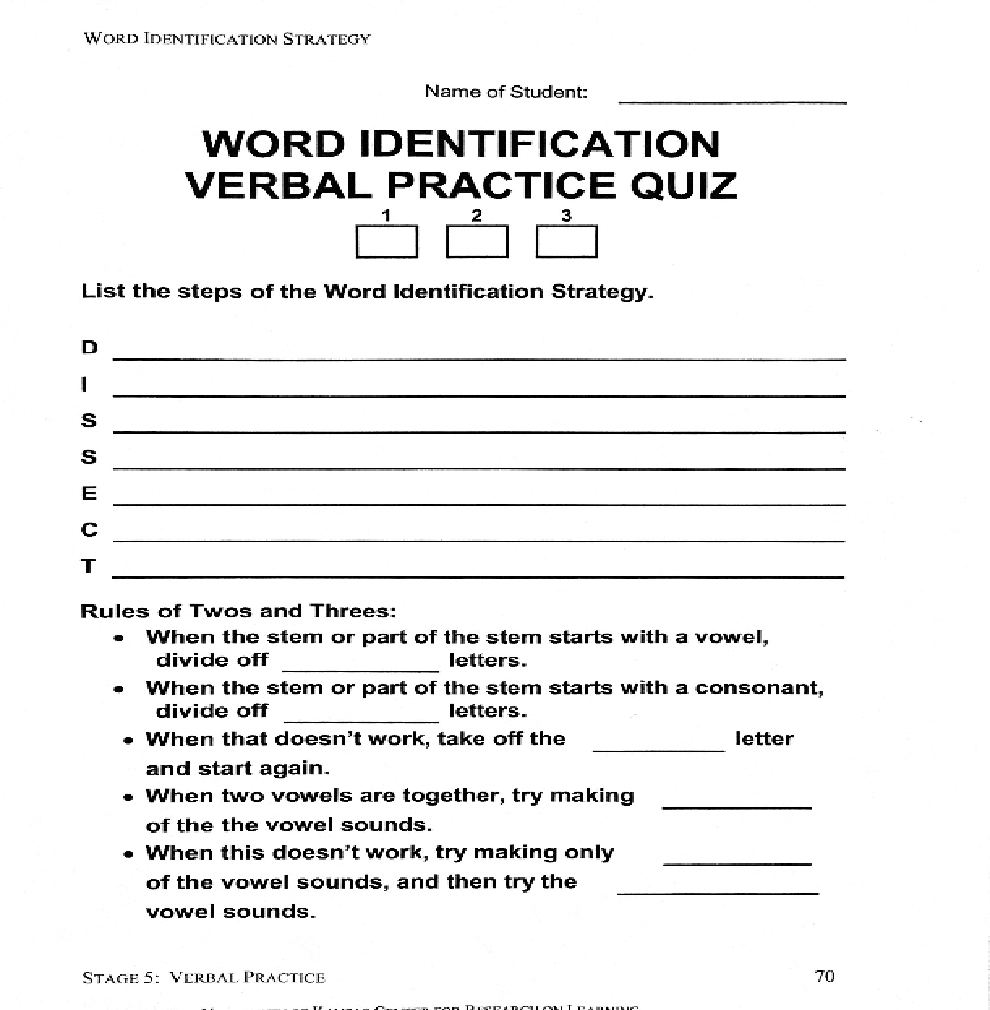 DAY 5
© University of Kansas Center for Research on Learning - 2012
[Speaker Notes: Word ID manual pages 73 & 74 Independent Practice]
Start-Up Activity
In your journal, DISSECT these words:
environment
pandemonium
precipitate
perpendicular
© University of Kansas Center for Research on Learning - 2012
Please get the following out of the Word ID section of your notebook:
Assignment Sheet
Word Beginnings List (both pages)
Word Endings List (both pages)
Word Identification Strategy Worksheet (only one page)
© University of Kansas Center for Research on Learning - 2012
[Speaker Notes: Assignment Sheet page pg. 10 Student notebook]
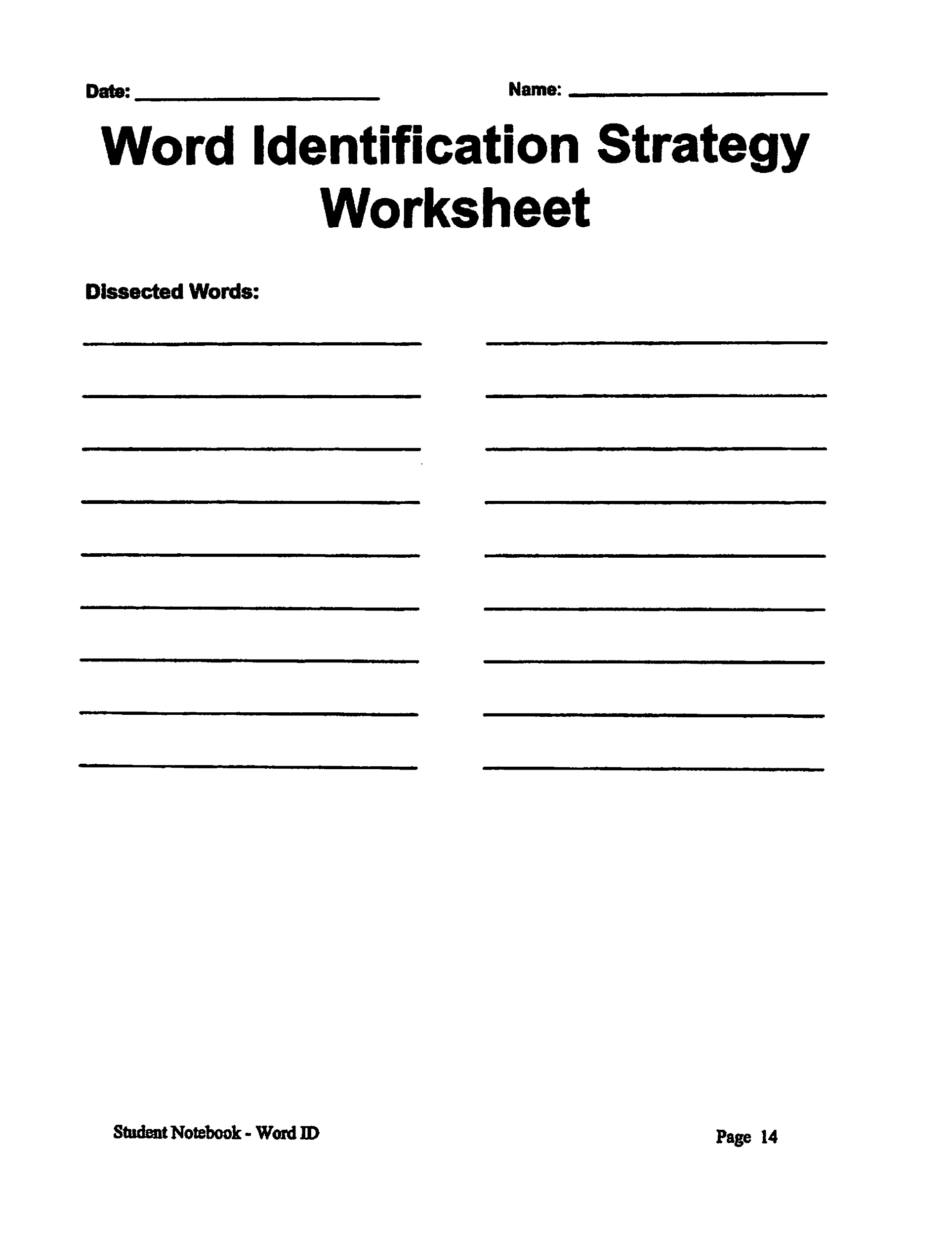 [Speaker Notes: Student Notebook page 14]
Within all the passages that we will be reading, there are 16 words that have been highlighted.
You will stop and use the strategy each time you come to a word that has been highlighted.
You will write your dissections on the Word Identification Strategy Worksheet.
© University of Kansas Center for Research on Learning - 2012
[Speaker Notes: Choose passages from the student materials based upon instructional level.  Use the San Diego results to determine where to start students.  Make copies.  To save paper, place copies in acetate sheets.  Students can write their answers to the comprehension tests on the worksheet.]
You will also dissect four additional words of your choice for a total of twenty words.
You will do the entire passage by yourself.  I will review your paper and give your points for words that you have correctly dissected.
Be sure to carefully mark in your ‘Ls’ and backward ‘Ls’ and vertical lines.
Remember to use the rules of 2’s and 3’s.
© University of Kansas Center for Research on Learning - 2012
When you have completed dissecting 20 words, take the comprehension quiz.  
Circle the letter of the correct answer.
© University of Kansas Center for Research on Learning - 2012
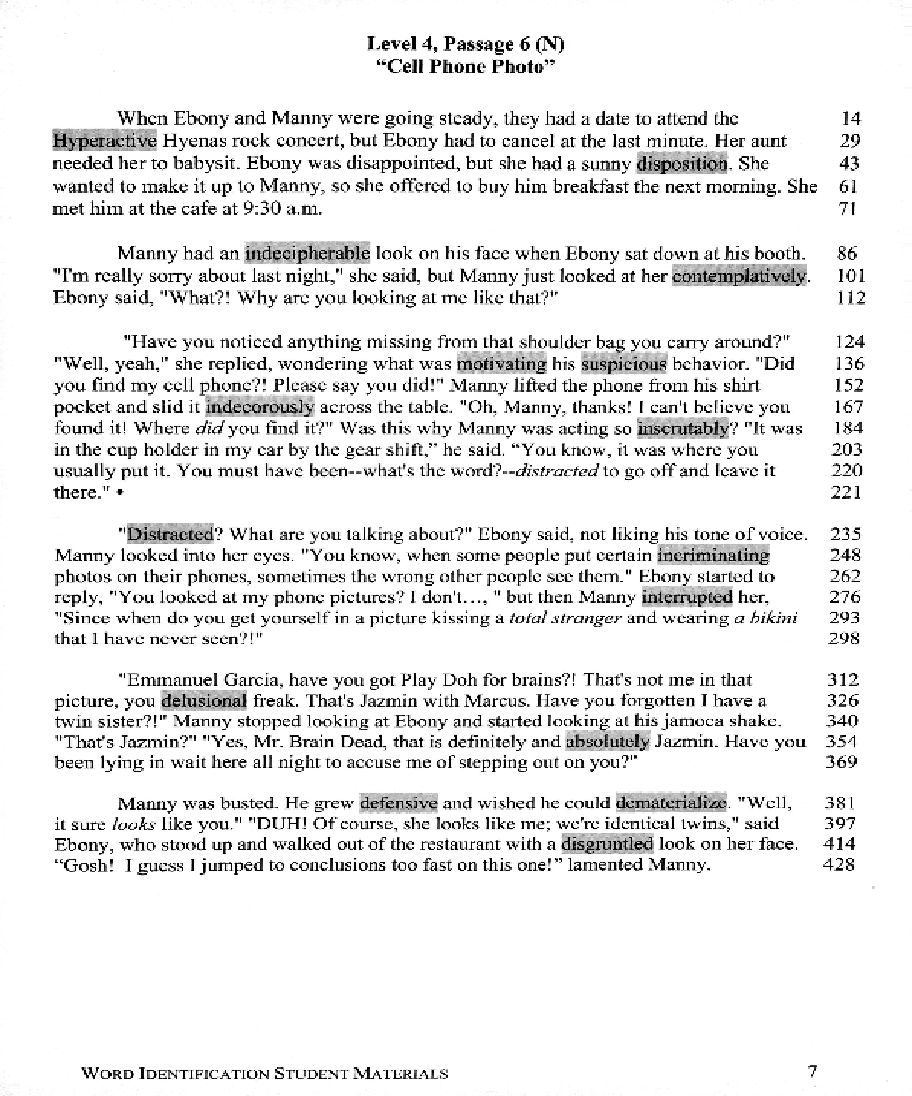 [Speaker Notes: This is a passage from the student practice materials page 7 (4th grade level)]
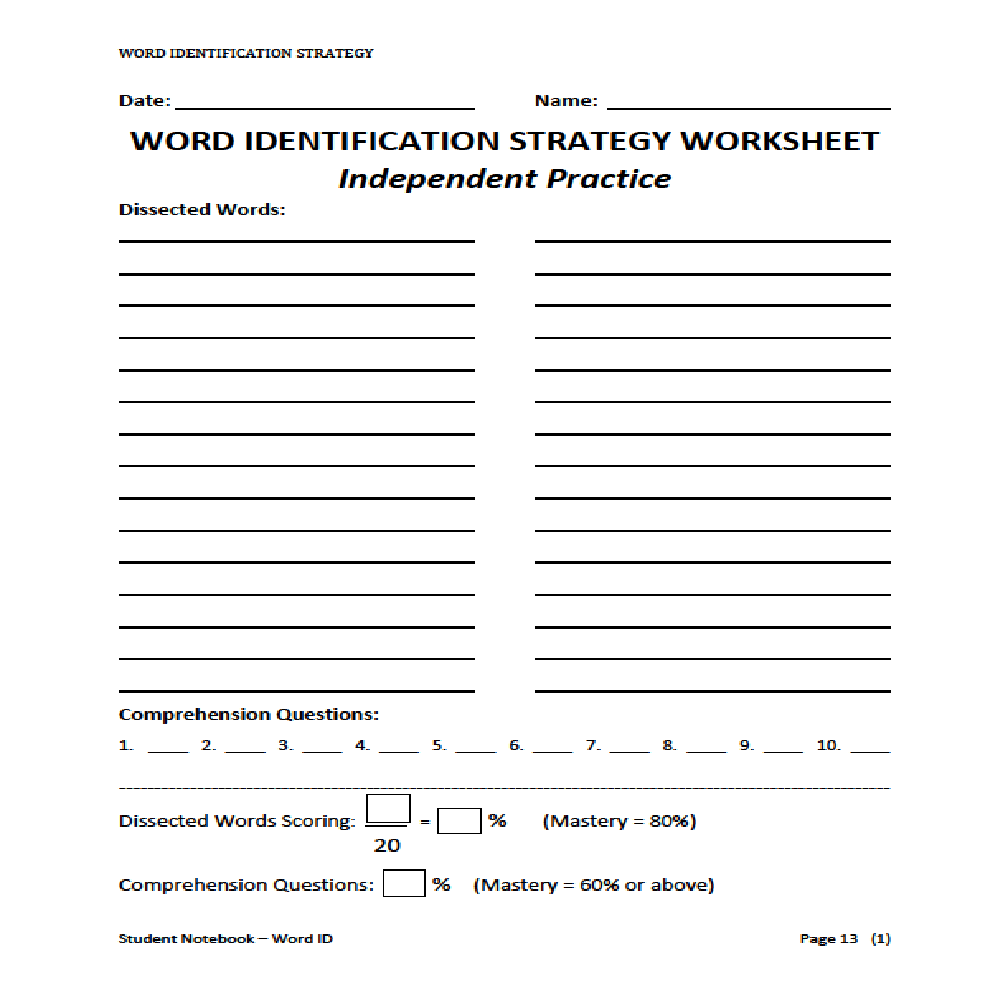 [Speaker Notes: Independent Practice worksheets on page 13 of Student notebook in Word ID section.  The fillable PDF is on the Florida Xtreme flash drive in the Word ID folder.]
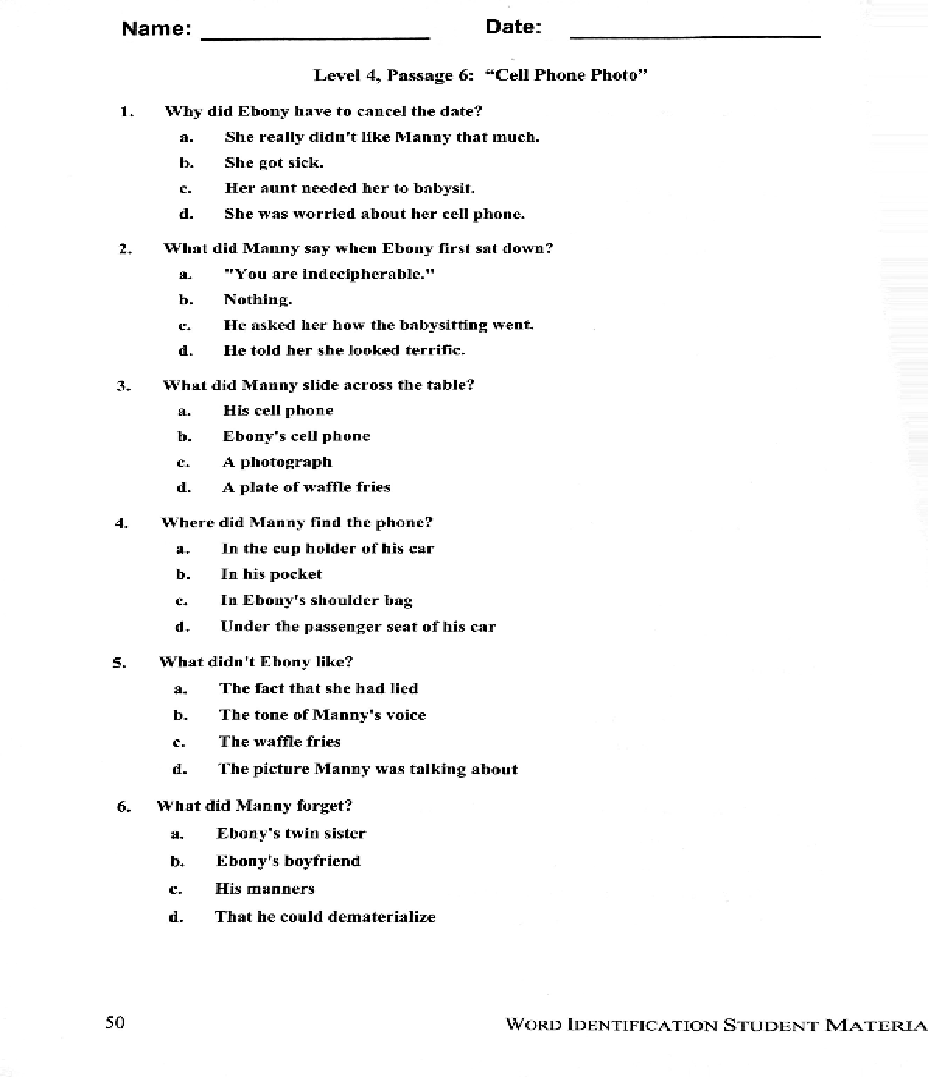 [Speaker Notes: Answers  1-c 2-b 3-b 4-a 5-b 6-a]
Trade papers with your shoulder partner.
Each person will check their partner’s paper.
If you disagree with the dissection, write the word at the bottom of the page.
© University of Kansas Center for Research on Learning - 2012
[Speaker Notes: If you do not want students to write on the question page, ask students to number 1-6 and write answers at the bottom of the sheet.]
Work together with the person you exchanged paper with to try and decide the correct way to dissect the word(s).
© University of Kansas Center for Research on Learning - 2012
GUIDED READING
© University of Kansas Center for Research on Learning - 2012
[Speaker Notes: See instructions on pg. 14 of Word ID manual in the Teachers Word ID notebook.]
DAY 6
© University of Kansas Center for Research on Learning - 2012
[Speaker Notes: Paired Practice]
Start-Up Activity
In your journal DISSECT the words:
imagination
entertained
admirable
inflationism
© University of Kansas Center for Research on Learning - 2012
REVIEW
What does the word dissect mean?
What are the steps of the Word Identification Strategy?
What is the ruled of 2s and 3s?
When should you “Check with Someone”?
Where will you use the strategy?
GET READY
Please get out the following pages from your WORD ID section, then take everything else off of your desk :
Prefix and Suffix Lists
Paired Practice Checklist for students
Reading Passage
© University of Kansas Center for Research on Learning - 2012
[Speaker Notes: Instructions are in the Word ID manual Stage 7 Paired practice 89-90]
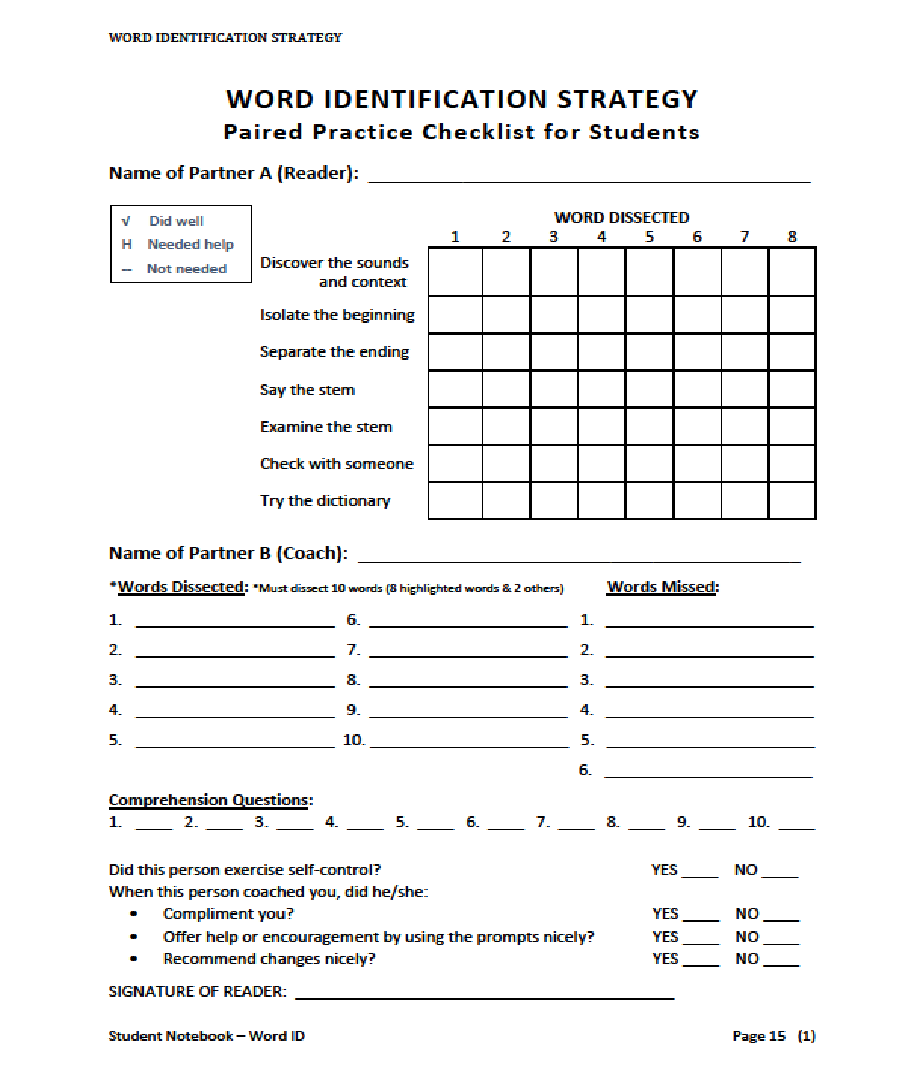 [Speaker Notes: Page 15 of Student Notebook in Word ID Section. Fillable PDF is on Florida Xtreme Flash drive in Word ID folder]
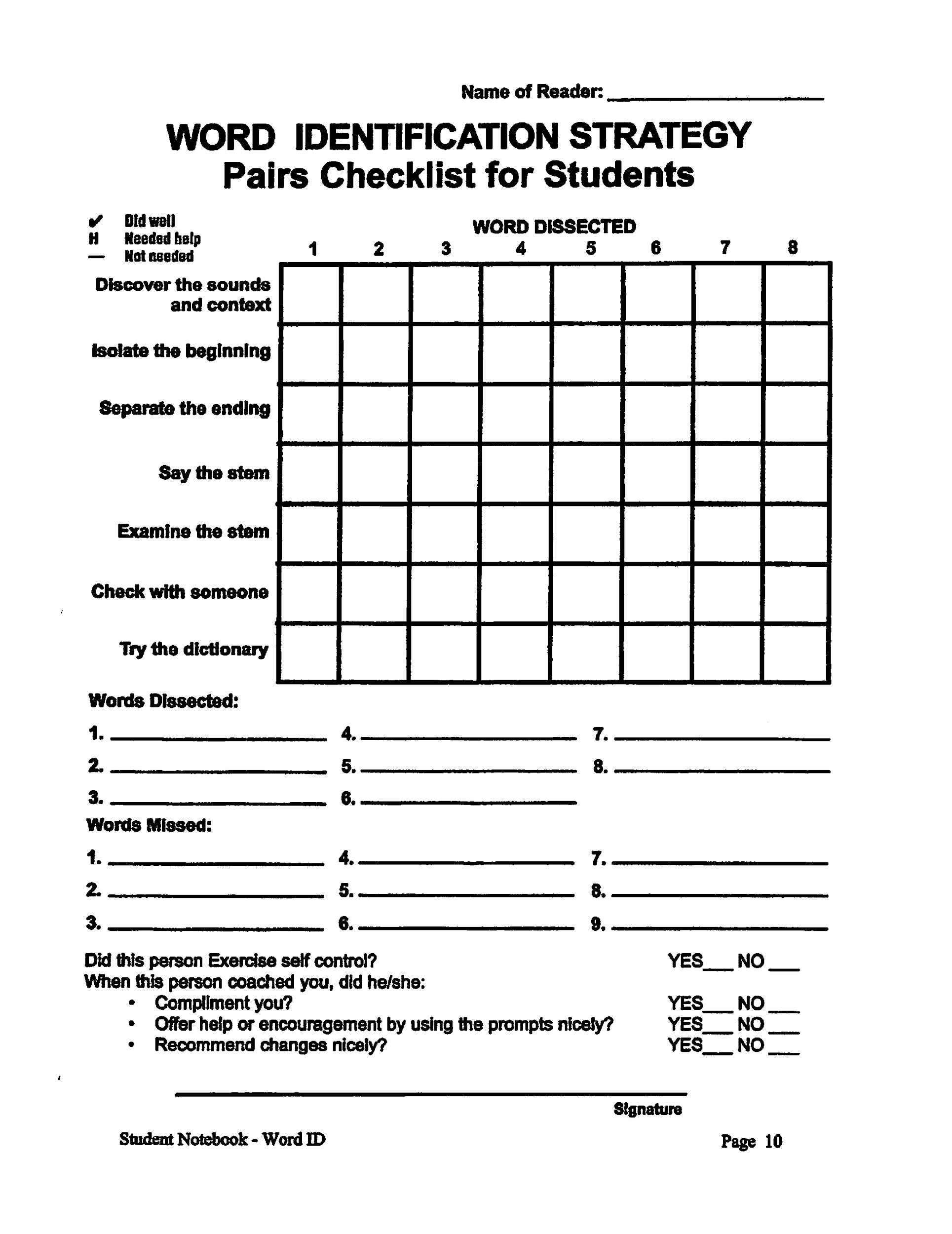 Today, you will be practicing using the Word Identification Strategy with a partner.
You will work with your shoulder partner.
You will work together and help each other learn to apply the strategy to more and more difficult reading materials over the next few days.
© University of Kansas Center for Research on Learning - 2012
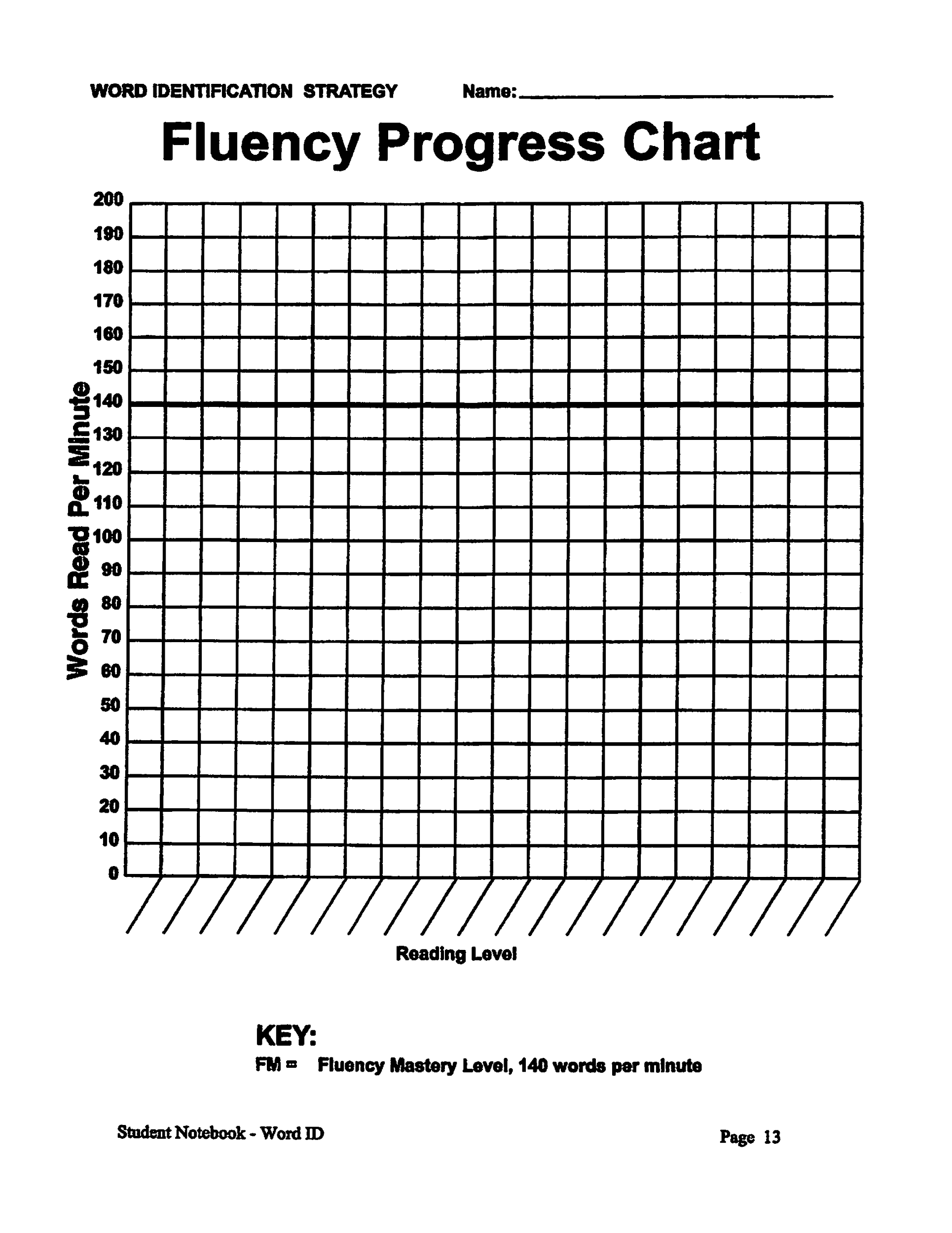 [Speaker Notes: Student notebook page 12]
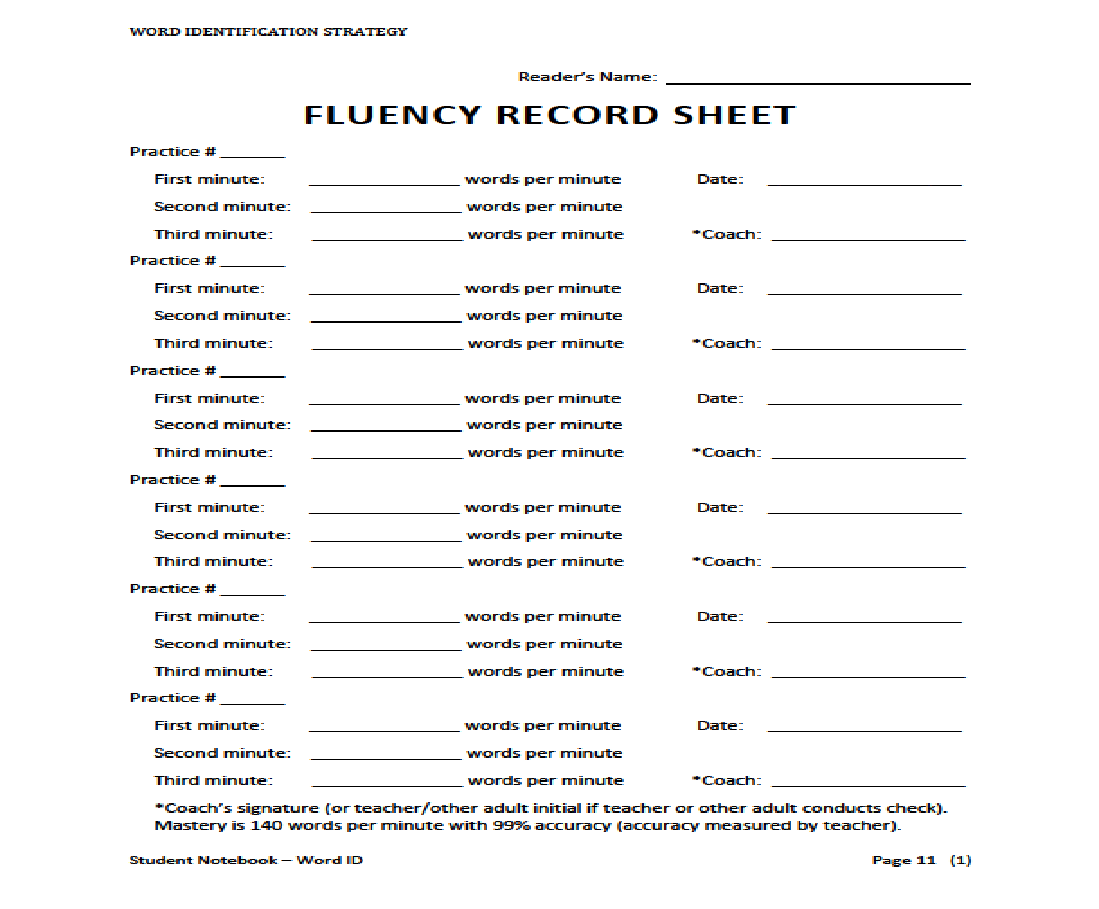 [Speaker Notes: Page 11 of student notebook.  Fillable PDF is on Xtreme Florida Flashdrive in Word ID folder]
Your goal, across all paired-practice activities that you will be completing, is to make sure that both you and your partner can eventually apply all parts of the strategy without any hints or any type of help.
Another goal of this activity and others that we will be doing is to work up to applying the strategy to materials written at your grade level.
© University of Kansas Center for Research on Learning - 2012
You will start applying the strategy to the easiest reading materials, so you can concentrate on using the strategy steps with your partner.
As you progress, you will read more difficult materials.
© University of Kansas Center for Research on Learning - 2012
[Speaker Notes: Page 87 Word ID Manual ( Step C involves another step discussing bonus points – please add if this is appropriate for your classroom)]
There are two types of activities you will do with your partner. 
First, you will do the reading aloud activity.
Second, you will do the fluency activity.
© University of Kansas Center for Research on Learning - 2012
[Speaker Notes: Word ID Manual page 88]
2 Roles
READER’S ROLE
COACH’S ROLE
The coach will help by giving the prompts on the Partner Sheet if necessary.
The coach will also serve as the person you can ask for help in the “Check with Someone” step.
If neither of you knows the word, you will look it up in the dictionary.
After you look it up, you will add it to your vocabulary journal, so that you will remember its meaning.
The coach will also provide feedback and record the reader’s performance of the steps on the Paired Practice Checklist.
The first reader will read aloud from the beginning of the passage up to the dot and will dissect 8 highlighted words and any other unknown words on the Paired Practice Practice Checklist.
When you are the reader, be sure to read the entire sentence.
Do all the DISSECT steps you need to do in order to pronounce the words correctly.
You must dissect at least 10 words when you are the reader.
© University of Kansas Center for Research on Learning - 2012
[Speaker Notes: To determine pairs, look at your San Diego Results and put your students in order from highest reader to lowest.  Pair up students where one is  a bit stronger, but not so much higher.  Designate the stronger reader in the Pair as the first reader always.]
Once you have been the reader, then you will stay with your partner and assume the coach’s role.
The reader will start at the dot and will dissect all 8 highlighted words and any unknown words on the paired practice checklist.
The reader must dissect at least 10 words.
The second coach will provide help by using the prompts on the sheets as necessary.
The second coach will also provide feedback and record the second reader’s performance of the steps on the checklist.
© University of Kansas Center for Research on Learning - 2012
Things to Remember
Coach
Reader
When you are a coach, remember to compliment your partner when he/she does well and to recommend changes nicely and provide help and encouragement when it is needed.
When you are the reader, remember to exercise self-control and stay calm  as your coach helps or makes suggestions.
© University of Kansas Center for Research on Learning - 2012
Scoring System
Partner correctly completes the step
To record how your partner performs each step of the strategy each time he/she dissects a word, you will make a mark on the checklist.
H
Partner needed a hint from the coach about what to do next
-
The step was not needed
© University of Kansas Center for Research on Learning - 2012
DISSECTING WHILE READING
When the reader dissects a word, the reader will write the word in the section labeled ‘Word Dissected.’  
Then DISSECT the word right there on the Paired Practice Sheet.
© University of Kansas Center for Research on Learning - 2012
In the section labeled ‘Words Missed,’ the coach will write any words the reader skipped or mispronounced and did not stop to DISSECT.
If you skip over it or mispronounce it and don’t go back to DISSECT it, your coach will write it on this list.
If your coach has to suggest that you go back and DISSECT a word,  he will record the word on this list and will write an “H” next to the first step of the strategy.
© University of Kansas Center for Research on Learning - 2012
At the end of the activity, your partner will rate the job you did as a coach.  
He/she will check off whether you complimented him/her, whether you recommended changes nicely, and whether you were helpful and encouraging.
He/she will do this on the record sheet that he/she will make when you use the strategy as a reader.
© University of Kansas Center for Research on Learning - 2012
MODEL READ-ALOUD
© University of Kansas Center for Research on Learning - 2012
[Speaker Notes: Select a student to model this with you.  Have the student read first so that you can model coaching using the score sheet.  Then, flip it . Don’t forget comprehension quiz.]
Paired Practice
© University of Kansas Center for Research on Learning - 2012
[Speaker Notes: Novel.]
GUIDED READING
© University of Kansas Center for Research on Learning - 2012
[Speaker Notes: Novel.]
DAY 7
© University of Kansas Center for Research on Learning - 2012
Start-Up Activity
In your journal, DISSECT the following words:
impoverish
implement
furnishing
exultation
© University of Kansas Center for Research on Learning - 2012
GET READY
Please get out the following pages from your WORD ID section, then take everything else off of your desk :
Fluency Progress Chart
Fluency Record Sheet
Word Identification Paired Practice Checklist
Prefix and Suffix Lists
Reading Passage from our last class
© University of Kansas Center for Research on Learning - 2012
[Speaker Notes: Fluency Record Sheet Page 11 Student Notebook]
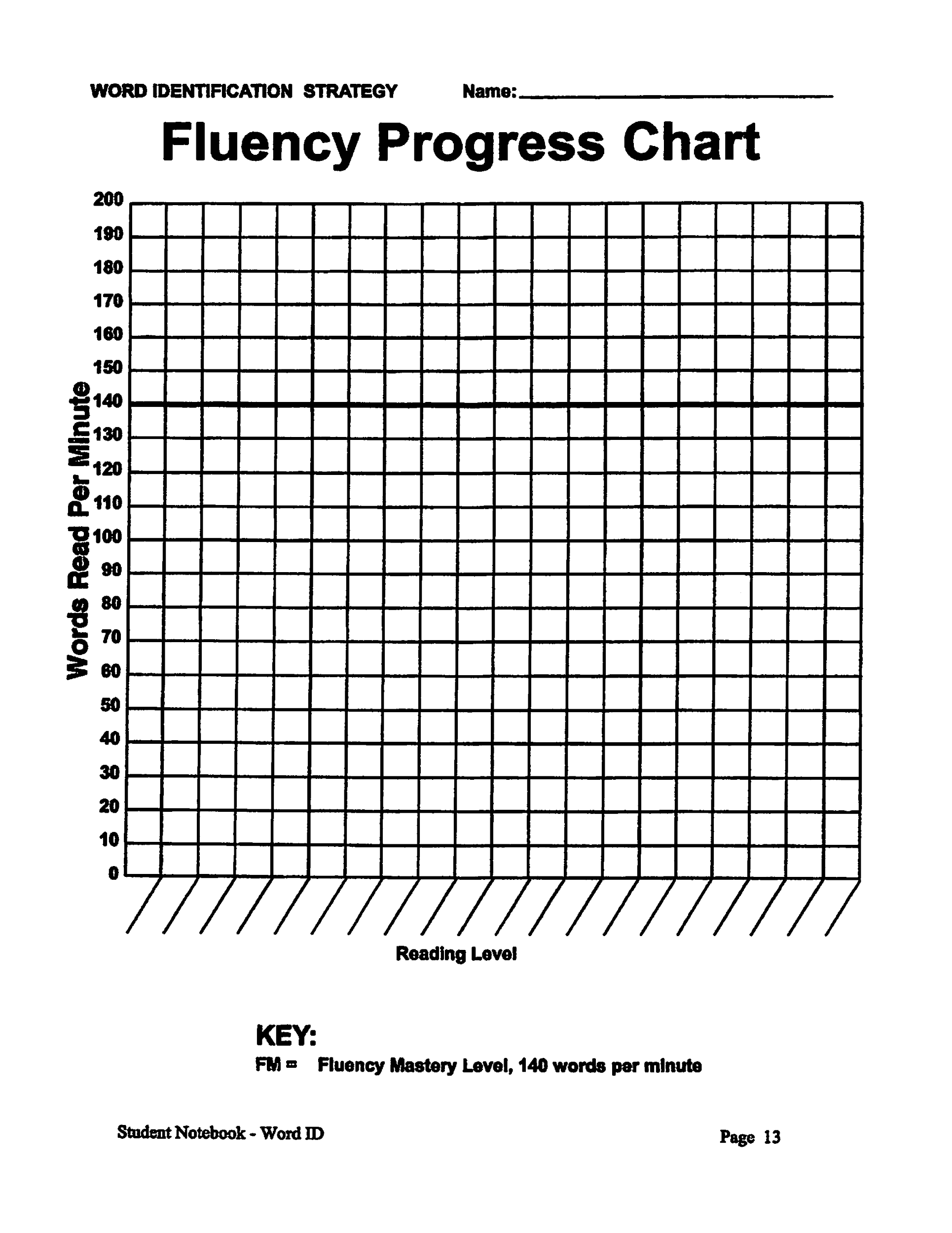 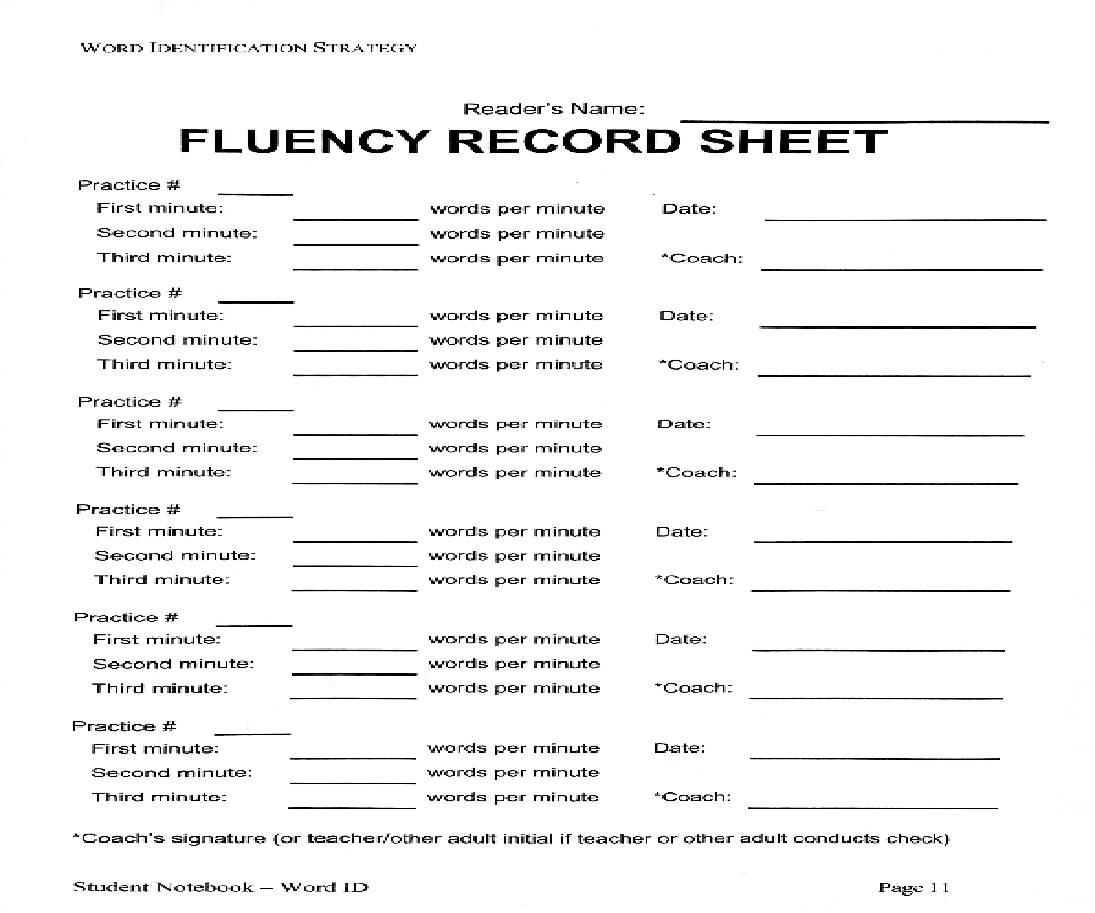 [Speaker Notes: Pg. 11 student notebook]
FLUENCY
After you finish the paired practice checklist sheet, you will do a fluency activity.
What is fluency?
What is expression?
The first time you go through a passage, you probably won’t be very quick or smooth while reading it, and your voice won’t have much expression because you will be stopping to dissect the words.
© University of Kansas Center for Research on Learning - 2012
[Speaker Notes: Word ID manual 90-95]
Doing the fluency activities will help you become fluent readers. 
You will gradually learn to read more and more difficult material with fluency.
In this activity, you and your partner will each read as quickly and smoothly and with as much expression as you can in 1 minute.
© University of Kansas Center for Research on Learning - 2012
You will use timers to read for one minute.  The coach will set the timer, so the reader can focus on reading.
Start reading after the dot on your page.
The coach will tell the reader when one minute is up.
The reader will mark a line after the last word that they read.
© University of Kansas Center for Research on Learning - 2012
[Speaker Notes: Timers can be desk timers, Google Extension timers, or phone timers]
Each line has the number of words at the end.  
You may need to subtract a few words if you didn’t read to the end of the line.
Your coach will record the number on the fluency record sheet.
© University of Kansas Center for Research on Learning - 2012
Then the first reader will read the same part of the passage again for one minute, and the coach will record the number of words on the Fluency Record Sheet in the blank next to the words ‘Second Minute.’
Then the first reader will read the same part of the passage again for one minute, and again the coach will record the number of words read on the blank next to the words ‘Third Minute.’
© University of Kansas Center for Research on Learning - 2012
You will then switch roles.
The second reader will read three times for one minute each time, starting at the dot.
Be sure to stop after each minute to record the number of words read each time.
You will need to subtract the number of words from where you started to the number of words where you ended to determine the number of words read.
© University of Kansas Center for Research on Learning - 2012
Fluency Progress Chart
At the end of the exercise, you will have each read three times for one minute each.
Your goal is to increase the number of words you read, the smoothness with which you read, and the expression you use each time that you read.
Each day, you will try to beat your last record.  
You will record the highest number of words read per minute each time you do fluency practice the Fluency Progress Chart.
© University of Kansas Center for Research on Learning - 2012
[Speaker Notes: Emphasize that this is not a race.  They are trying to be the most fluent reader.  This does not mean the fastest.]
MODEL FLUENCY PRACTICE
© University of Kansas Center for Research on Learning - 2012
[Speaker Notes: Use the same passage as Independent Practice, or select another.]
PARTNER FLUENCY PRACTICE
© University of Kansas Center for Research on Learning - 2012
GUIDED READING
with Word ID
© University of Kansas Center for Research on Learning - 2012
DAY 8
© University of Kansas Center for Research on Learning - 2012
Start-Up Activity
In your journal, DISSECT the following words:
obdurate
monotonous
insubordination
anthropology
© University of Kansas Center for Research on Learning - 2012
Differentiated Practice
Today, I will be working individually with students at my desk.
When I call your name, come over to work with me individually.
While I am working with someone individually, I expect everyone to be completing their assigned independent practice activity.
[Speaker Notes: Word ID Manual 111-114]
Differentiated Practice
While I am working with you individually, I expect you to show me your very best performance of the strategy steps.
I will explain to you what you need to do in order to perform the strategy better.
I expect you to exercise self-control when accepting my feedback.
Differentiated Practice
I will give you a grade on your performance for the day as well as tell you whether you can move to the next level or whether you have mastered the strategy.
Differentiated Practice
Teacher will work with students individually
Independent Practice:
Assignment Sheet
Word ID passage
Comprehension quiz
Word ID Independent Practice Score Sheet
Prefix/Suffix Lists
[Speaker Notes: Word ID manual Stage 8 pages 110-114 Independent Score sheet page 116 Achieve Expectations for Differentiated Practice.  Student must read 99% of words correctly to go to the next level.  Mastery is 99% words correctly on grade level passages.  This is the post test.]
GUIDED READING
© University of Kansas Center for Research on Learning - 2012
DAY 9
© University of Kansas Center for Research on Learning - 2012
[Speaker Notes: Starting Word Mapping..will need to run off Prefix Lessons 1 & 2 for students on pages 45 &46  & quizzes pages 165,166]
Start-Up Activity
In your journal, DISSECT the following words:
impoverish
implement
furnishing
exultation
© University of Kansas Center for Research on Learning - 2012
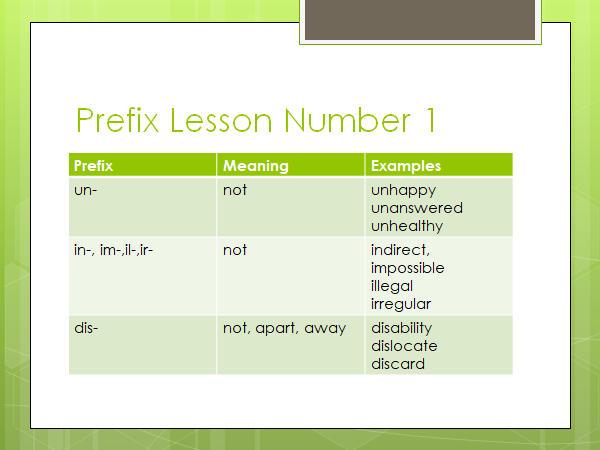 [Speaker Notes: Word Mapping Manual :  Teacher lesson with table pg. 45 & 46 Quiz pg. 165  Student worksheet prefix lesson 1 page 147.  On flash drive, there is a chart for students to use for each lesson as you display the affix, meanings and example words.  Otherwise, students make a T- chart in their journals.]
Paired Practice
Get out:
A blank Word ID paired practice checklist for students
Your first Word ID paired practice sheet
Your Word ID fluency record sheet
Your Word ID fluency progress chart
Word ID Assignment Sheet
Word Mapping Prefix and Suffix Lists
© University of Kansas Center for Research on Learning - 2012
We will be finishing up our Paired Practice #2 today.  
Please get with your partner to finish the Paired Practice Checklist and  the Fluency Check.
When that is completed, see Mrs. Palasak to get a comprehension quiz.
Turn all of the things into the basket listed at the bottom of today’s agenda.
Then, read your new independent novel while we wait for everyone to finish.
© University of Kansas Center for Research on Learning - 2012
DAY 10
© University of Kansas Center for Research on Learning - 2012
Start-Up Activity
Complete Activity #2 on your Prefix Lesson 1 Learning Sheet.
Isolate the prefixes on all the listed words.
© University of Kansas Center for Research on Learning - 2012
[Speaker Notes: Teacher lesson with table pg. 45 & 46 Quiz pg. 165  Student worksheet prefix lesson 1 page 147.]
Differentiated Practice
Teacher will work with students individually
Independent Practice:
Assignment Sheet
Word ID passage
Comprehension quiz
Word ID Independent Practice Score Sheet
Prefix/Suffix Lists
GUIDED READING
© University of Kansas Center for Research on Learning - 2012
DAY 11
© University of Kansas Center for Research on Learning - 2012
Start-Up Activity
In your journal, make a Word Map for these words:
illegal
irregular
© University of Kansas Center for Research on Learning - 2012
Paired Practice
© University of Kansas Center for Research on Learning - 2012
GUIDED READING
© University of Kansas Center for Research on Learning - 2012
DAY 12
© University of Kansas Center for Research on Learning - 2012
Start-Up Activity
In your journal, make a Word Map for these words:
dislocating
manuscript
© University of Kansas Center for Research on Learning - 2012
Independent Practice
© University of Kansas Center for Research on Learning - 2012
GUIDED READING
© University of Kansas Center for Research on Learning - 2012
DAY 13
© University of Kansas Center for Research on Learning - 2012
Start-Up Activity
Complete Activity #3 on your Prefix Lesson 1 Learning Sheet
Show that you know the meaning of each word by filling in the blanks.
© University of Kansas Center for Research on Learning - 2012
[Speaker Notes: Teacher lesson with table pg. 45 & 46 Quiz pg. 165  Student worksheet prefix lesson 1 page 147.]
Paired Practice Vocabulary Verbal Rehearsal
© University of Kansas Center for Research on Learning - 2012
Paired Practice
© University of Kansas Center for Research on Learning - 2012
[Speaker Notes: Paired Practice Word ID .]
Prefix Quiz #1
© University of Kansas Center for Research on Learning - 2012
DAY 14
© University of Kansas Center for Research on Learning - 2012
Start-Up Activity
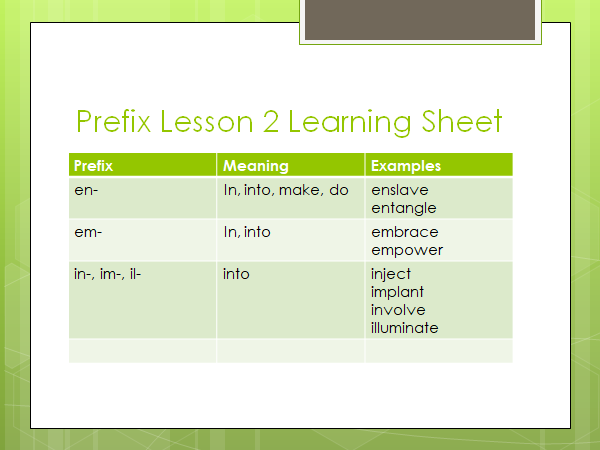 © University of Kansas Center for Research on Learning - 2012
[Speaker Notes: Teacher lesson with table pg. 45 & 46 Quiz pg. 165  Student worksheet prefix lesson 1 page 147.]
Independent Practice
© University of Kansas Center for Research on Learning - 2012
[Speaker Notes: Word ID Independent Practice and Differentiated Practice. Individual practice with 2 students.]
DAY 15
© University of Kansas Center for Research on Learning - 2012
Start-Up Activity
Complete Activity #2 on your Prefix Lesson 2 Learning Sheet
© University of Kansas Center for Research on Learning - 2012
Paired Practice
© University of Kansas Center for Research on Learning - 2012
GUIDED READING
© University of Kansas Center for Research on Learning - 2012
DAY 16
© University of Kansas Center for Research on Learning - 2012
Start-Up Activity
In your journal, make a Word Map for these words:
enslave
empower
© University of Kansas Center for Research on Learning - 2012
Independent Practice
© University of Kansas Center for Research on Learning - 2012
GUIDED READING
© University of Kansas Center for Research on Learning - 2012
DAY 17
© University of Kansas Center for Research on Learning - 2012
Start-Up Activity
In your journal, make a Word Map for these words:
illuminate
bibliography
© University of Kansas Center for Research on Learning - 2012
Paired Practice
© University of Kansas Center for Research on Learning - 2012
GUIDED READING
© University of Kansas Center for Research on Learning - 2012
DAY 18
© University of Kansas Center for Research on Learning - 2012
Start-Up Activity
Complete Activity #3 on your Prefix Lesson 2 Learning Sheet
© University of Kansas Center for Research on Learning - 2012
Paired Practice Vocabulary Verbal Rehearsal
Word Mapping Prefix Lesson 1 & 2
© University of Kansas Center for Research on Learning - 2012
Independent & Differentiated Practice
© University of Kansas Center for Research on Learning - 2012
Prefix Quiz #2
© University of Kansas Center for Research on Learning - 2012
End of Word ID
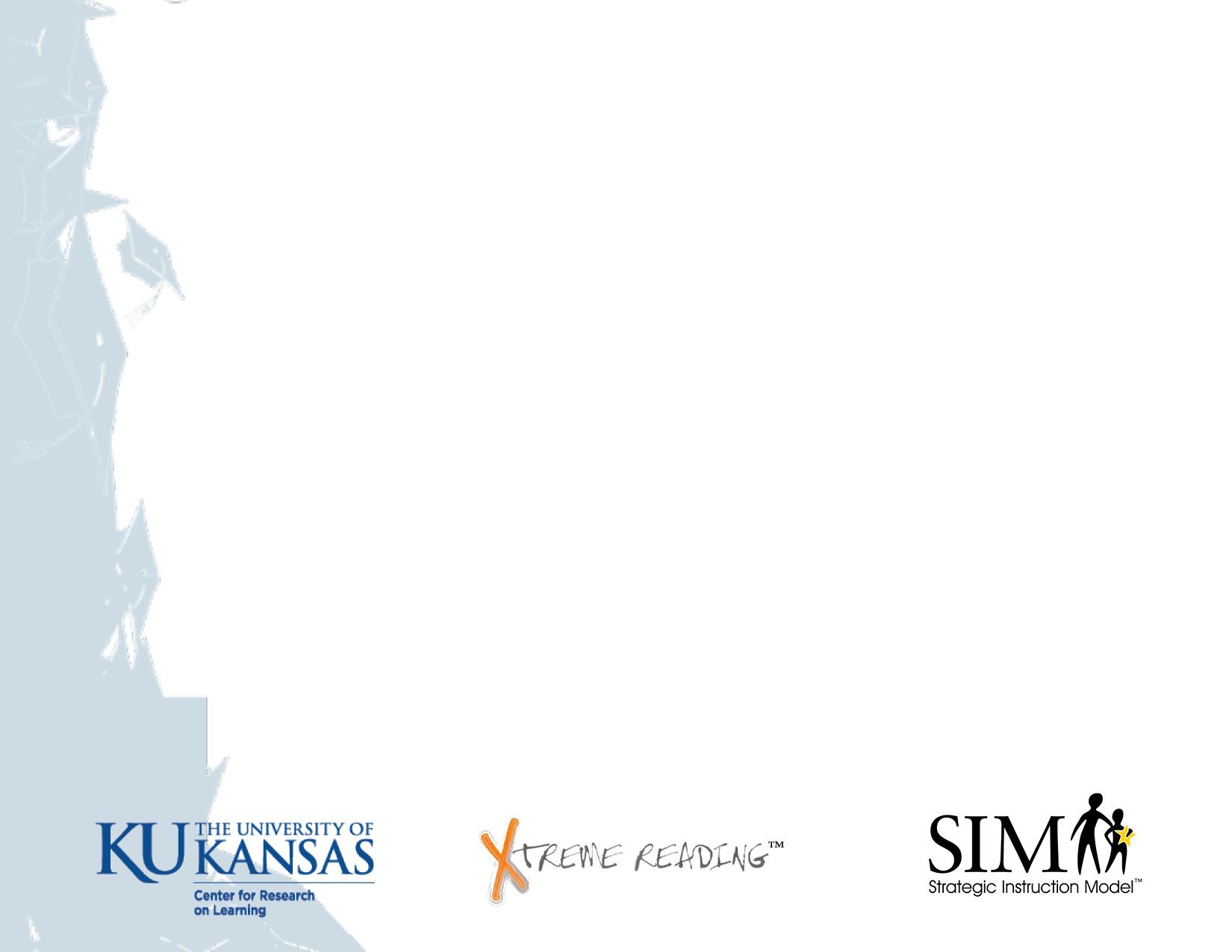 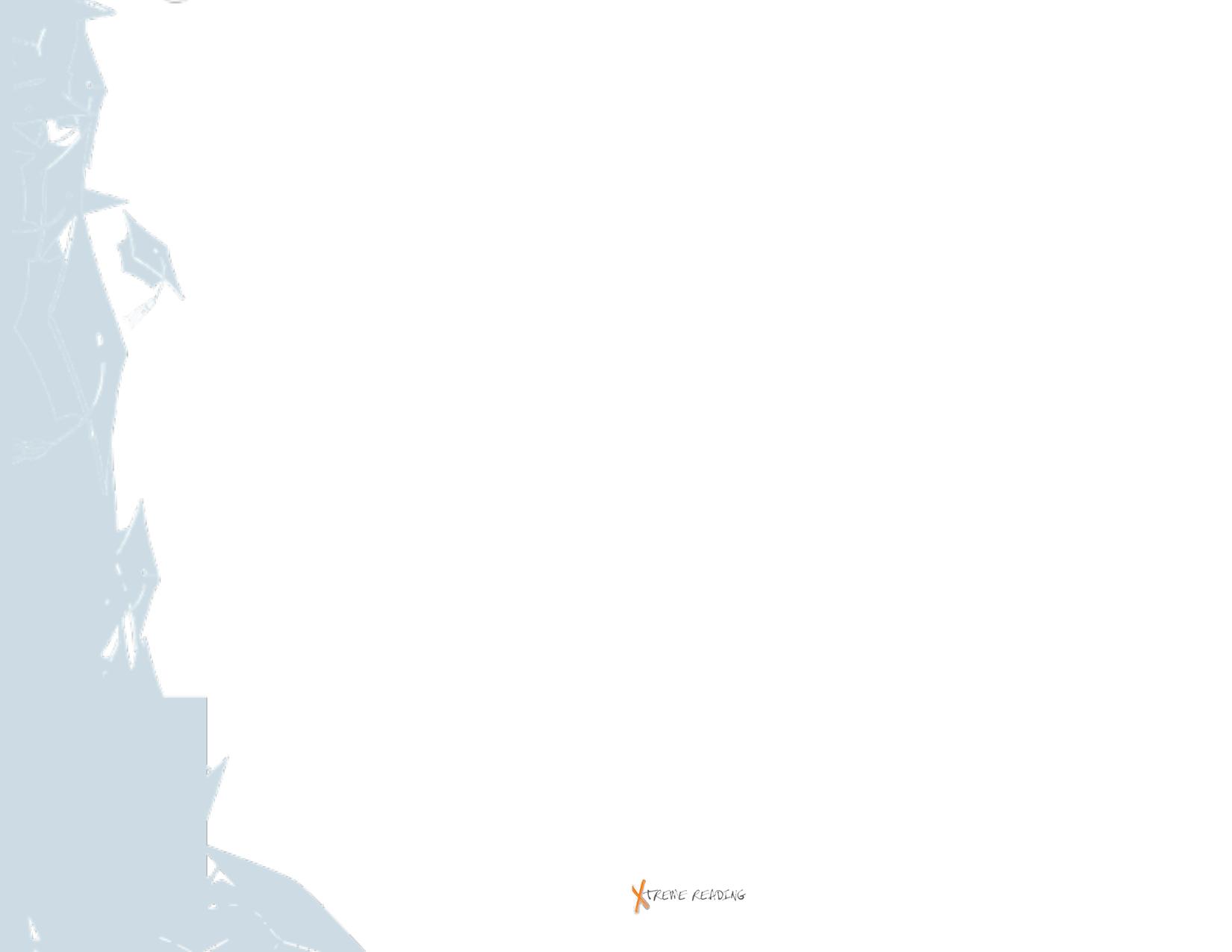